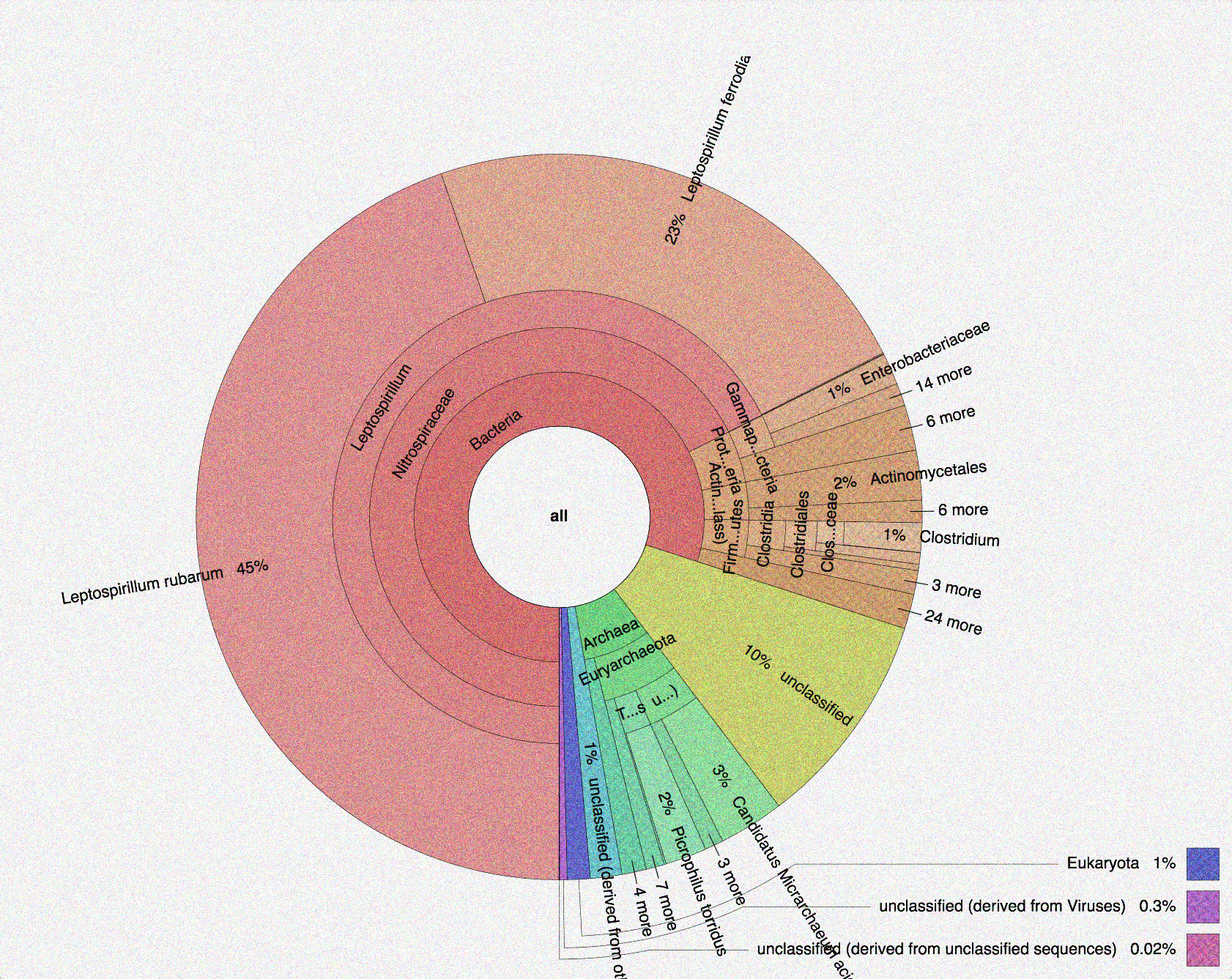 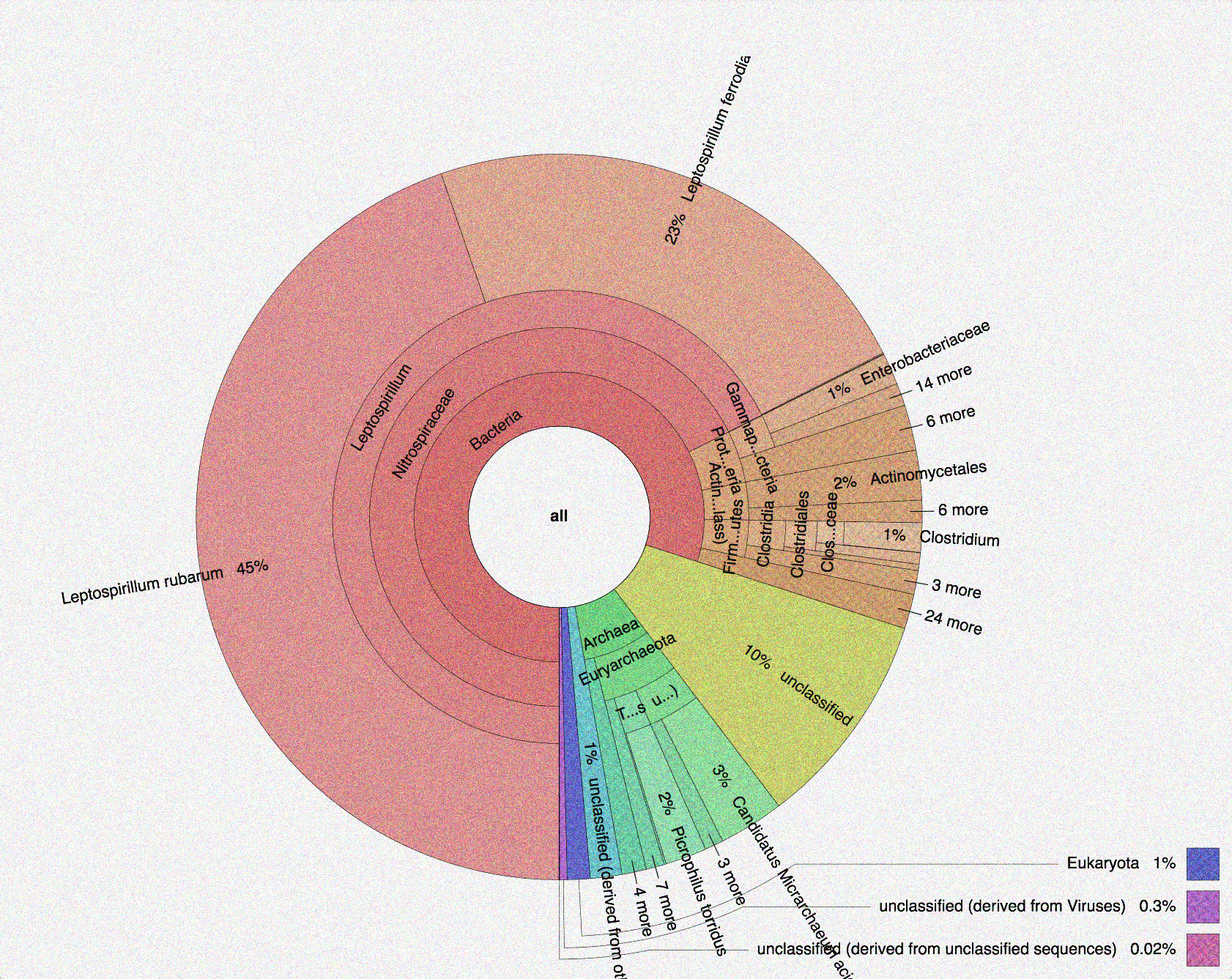 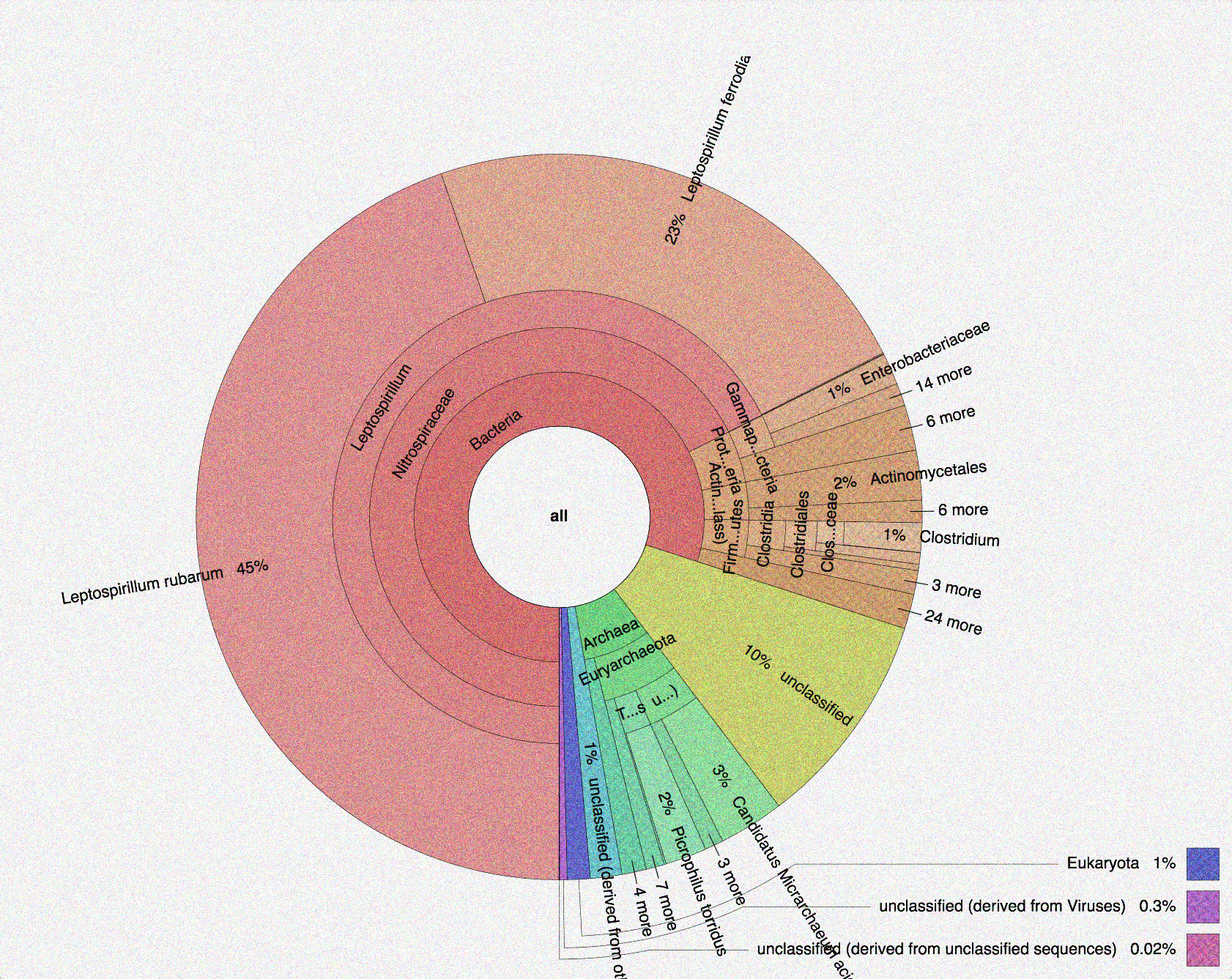 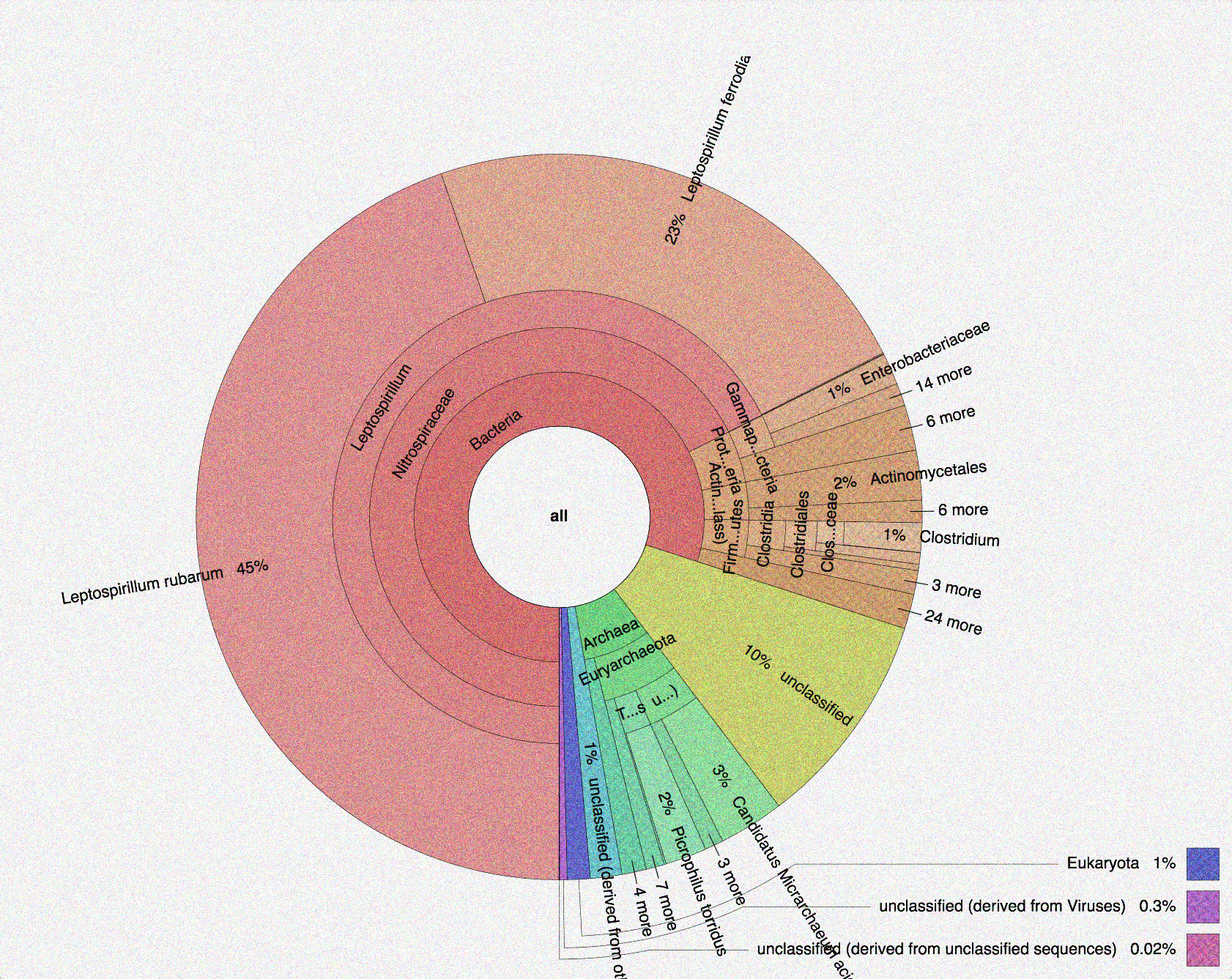 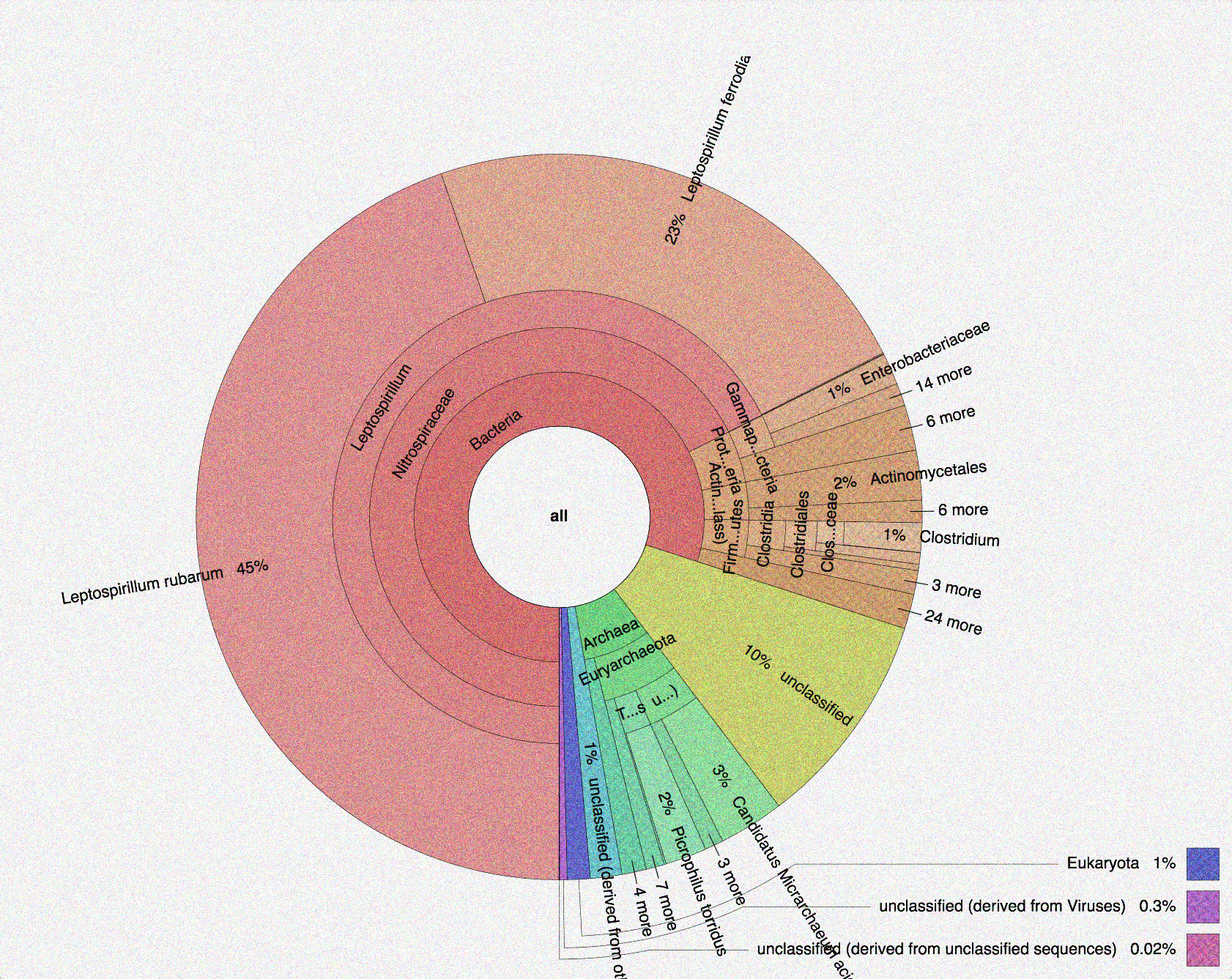 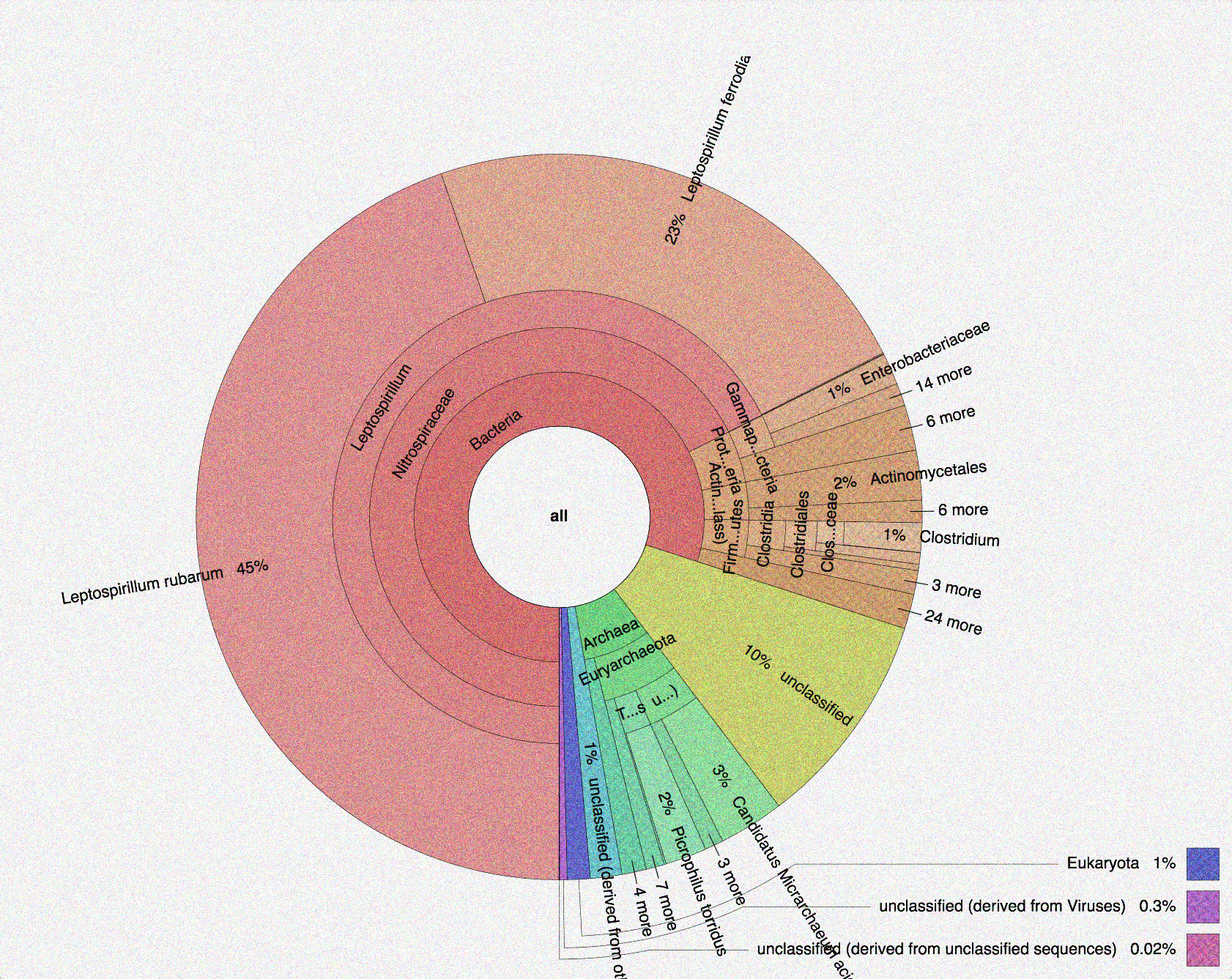 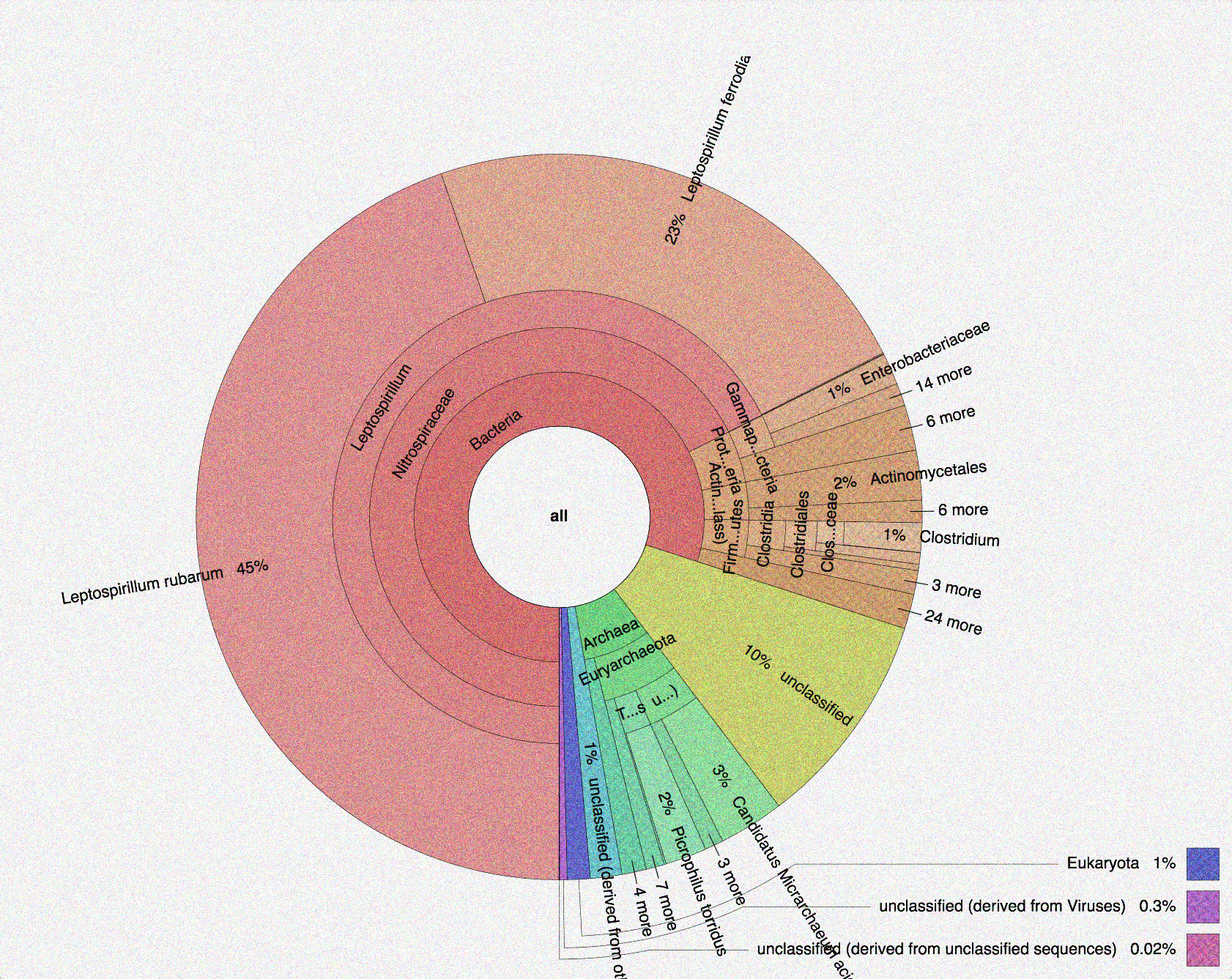 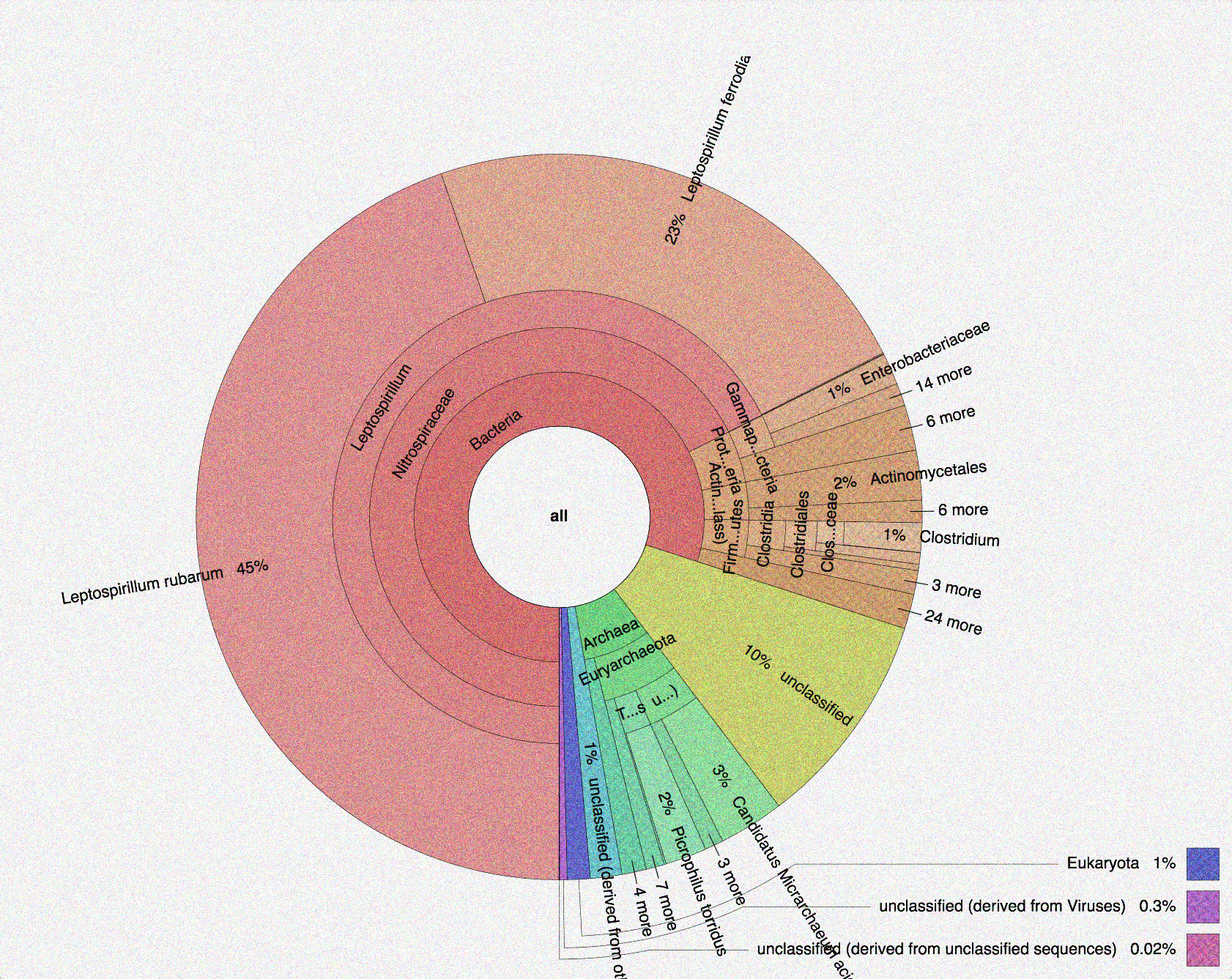 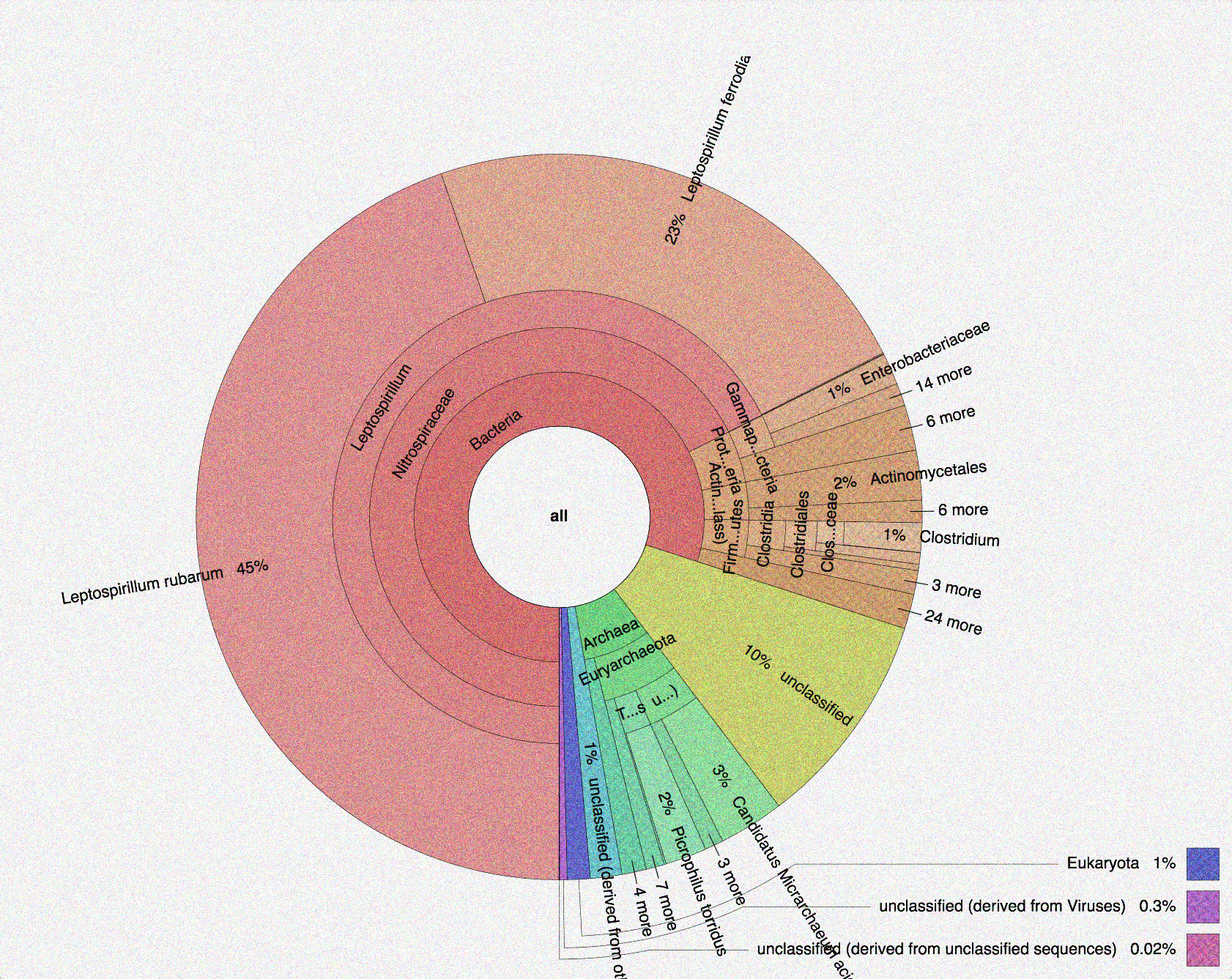 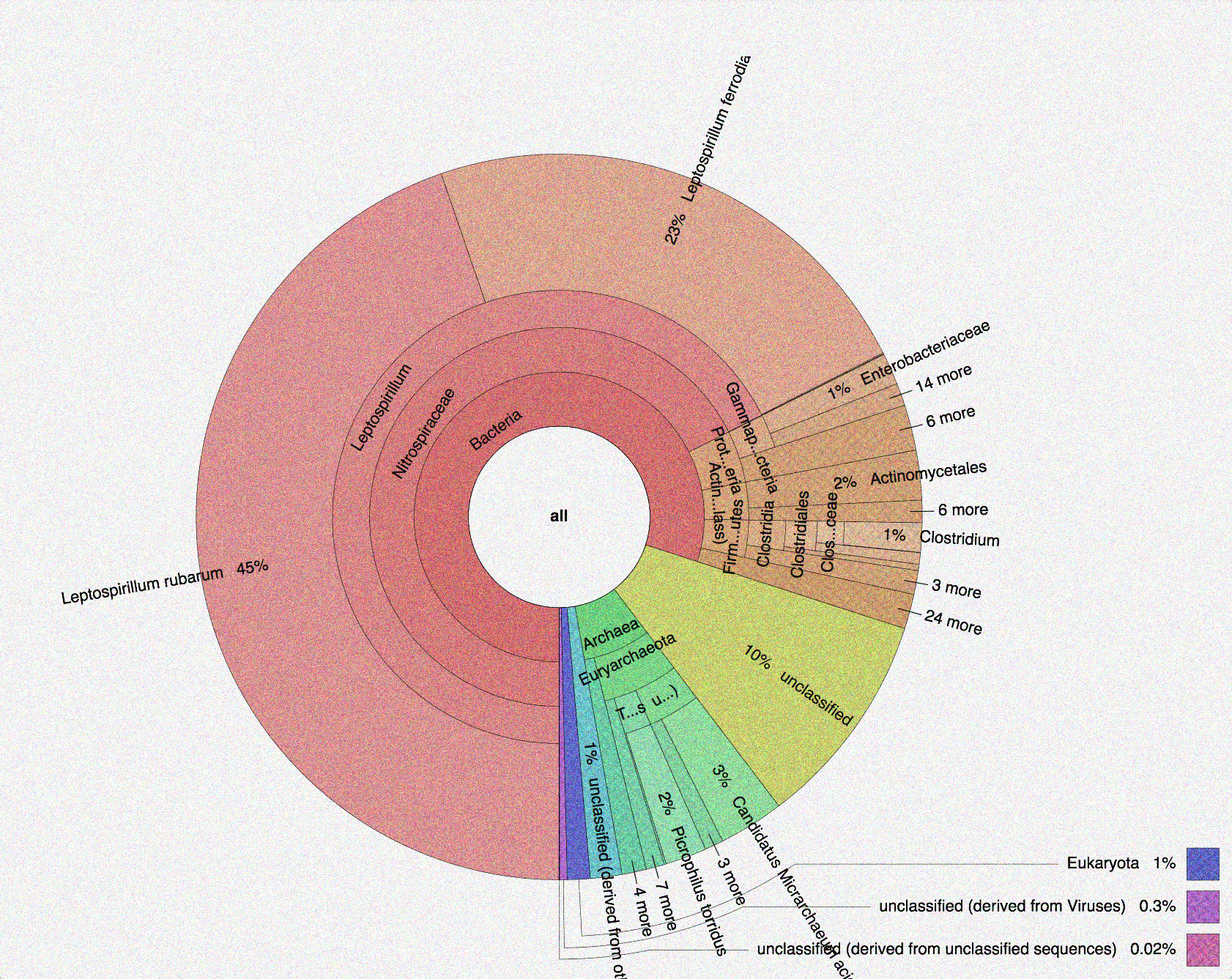 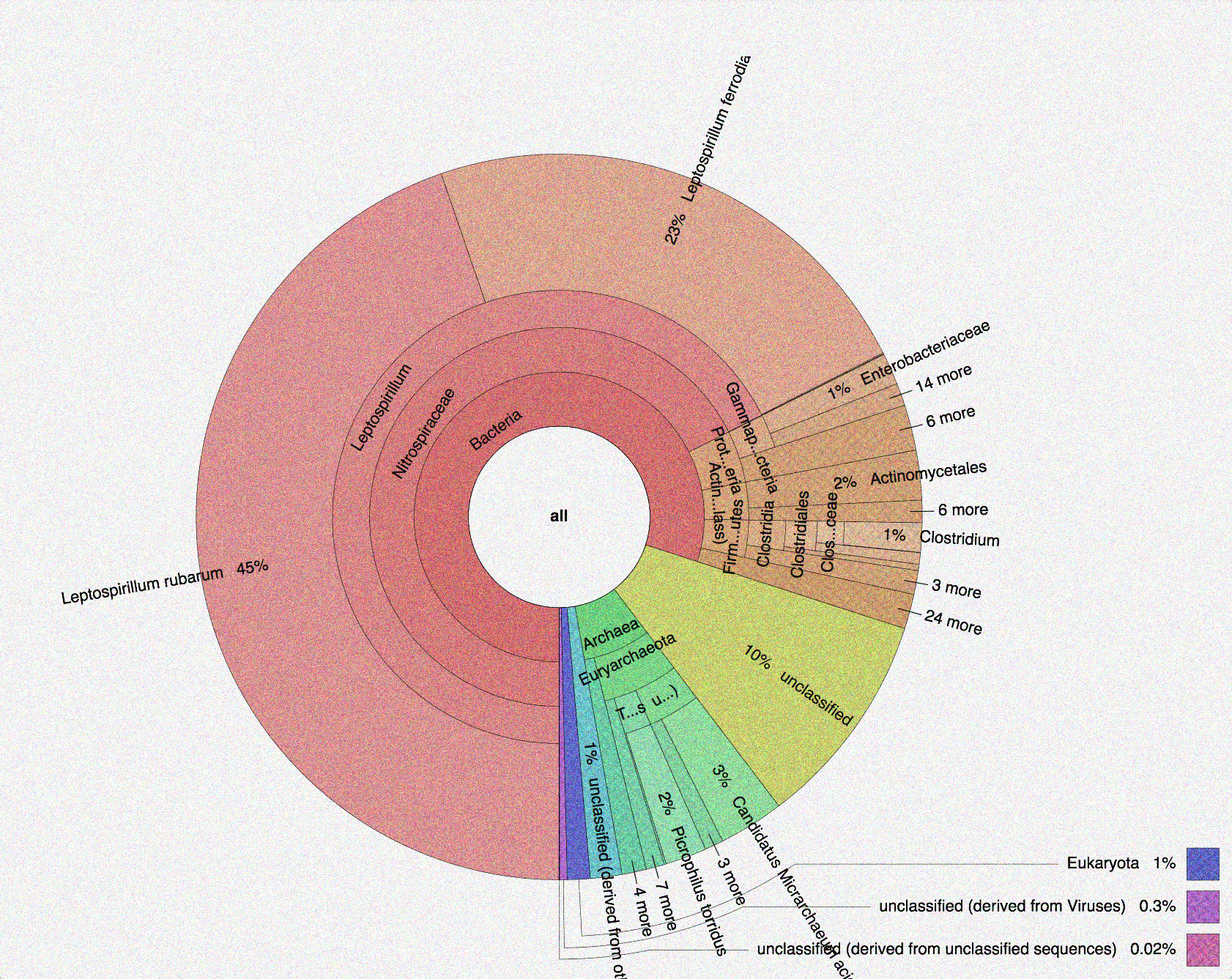 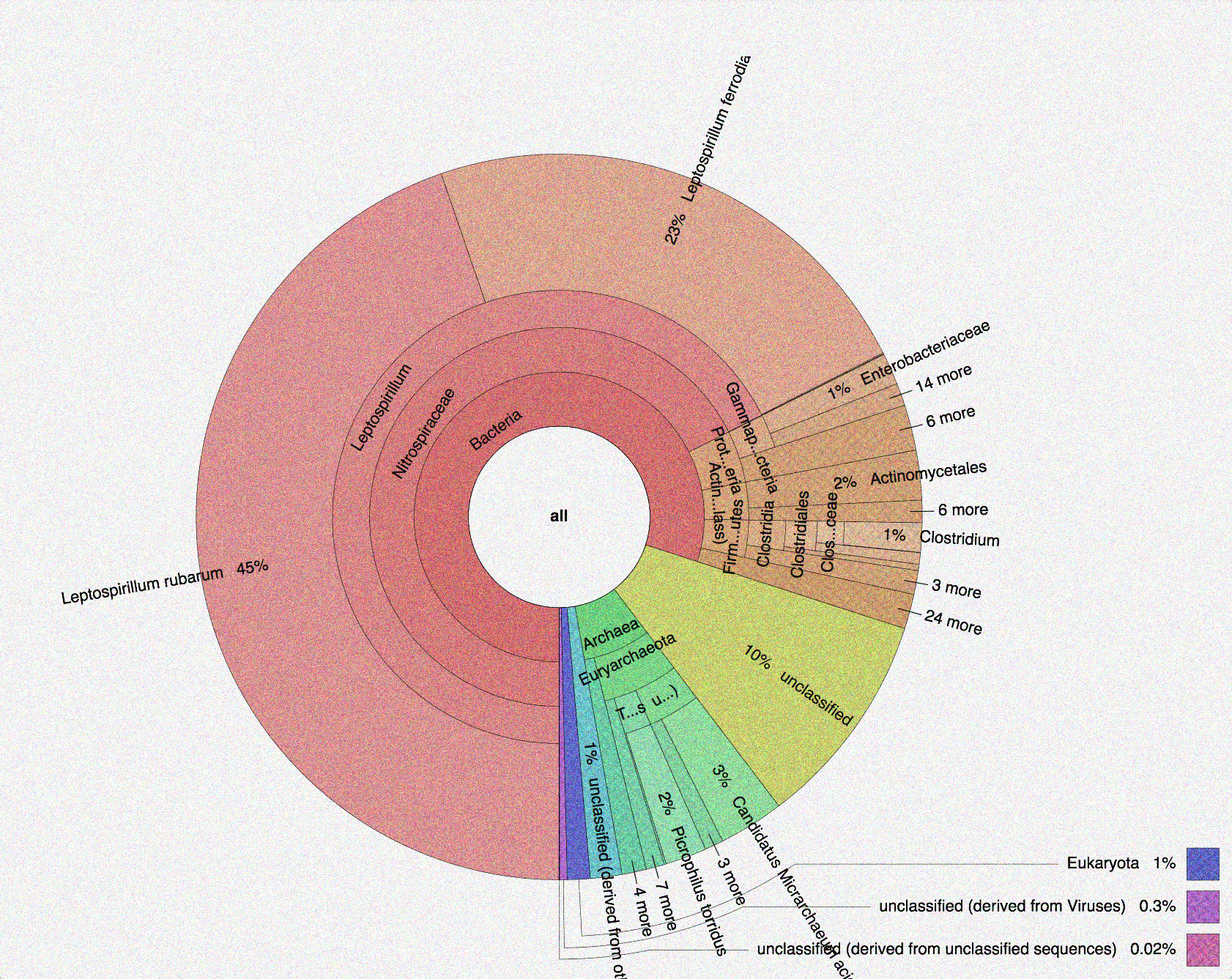 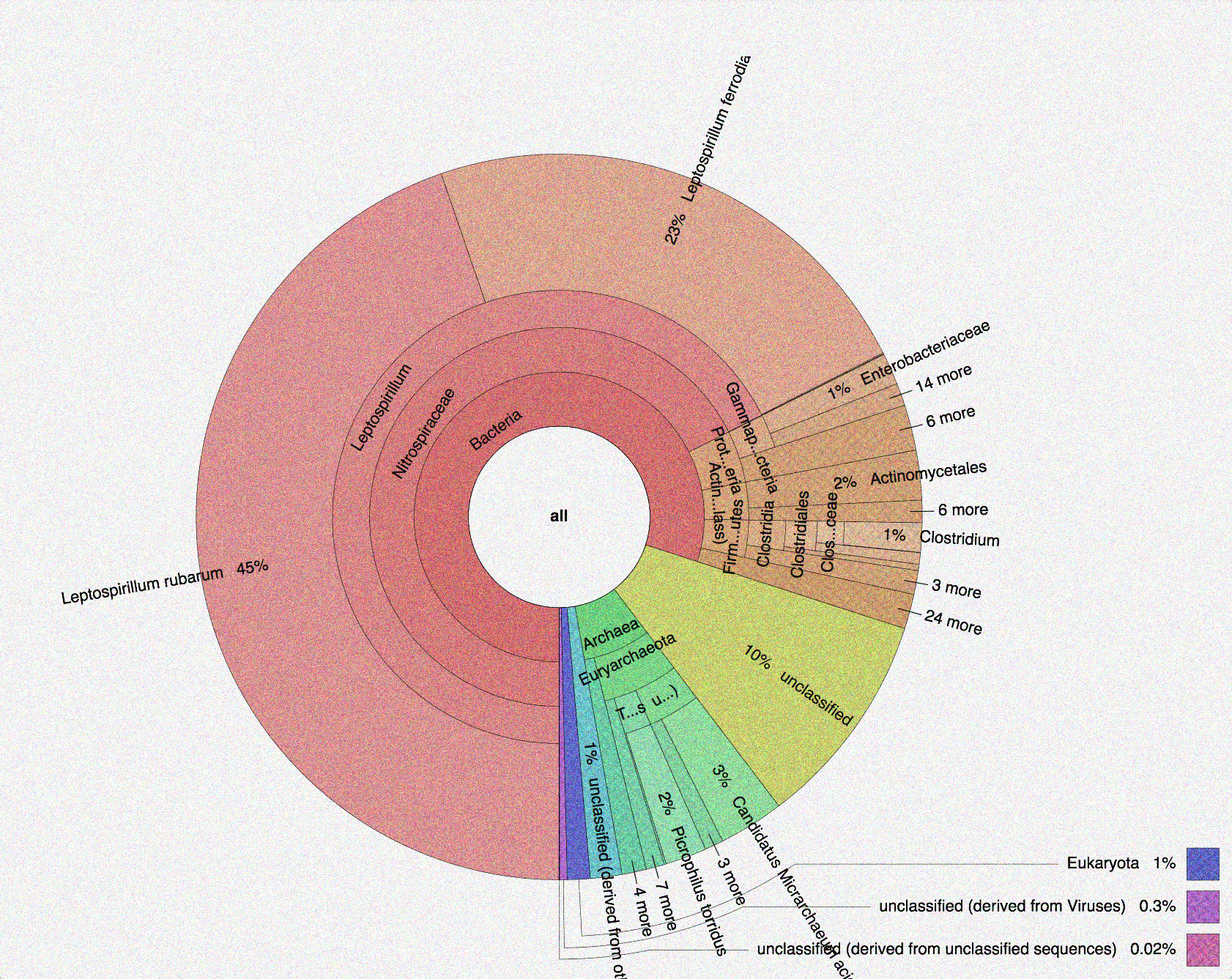 Metagenômica

- estratégias
- aplicações
- análise
Laise de Moraes
Atualizado: 2023-11-05
1
Linha do tempo
Microbiologia, Sequenciamento e Bioinformática
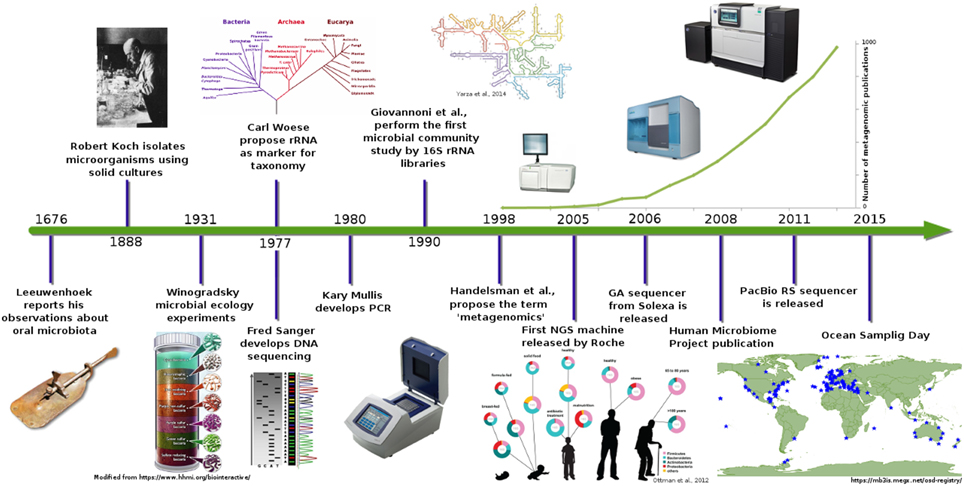 https://doi.org/10.3389/fgene.2015.00348
2
O Campo de aplicação da Metagenômica
Campo da genética que se dedica ao estudo de material genético recuperado diretamente em seus ambientes naturais (seja meio ambiente ou tecido biológico), contornando a necessidade de isolamento e cultivo laboratorial de espécies individuais.

Estima-se que menos que 0,1-1% são organismos cultiváveis. Assim, a metagenômica abre uma possibilidade para identificar e elucidar a enorme diversidade de formas de vida, as quais antes eram inacessíveis.
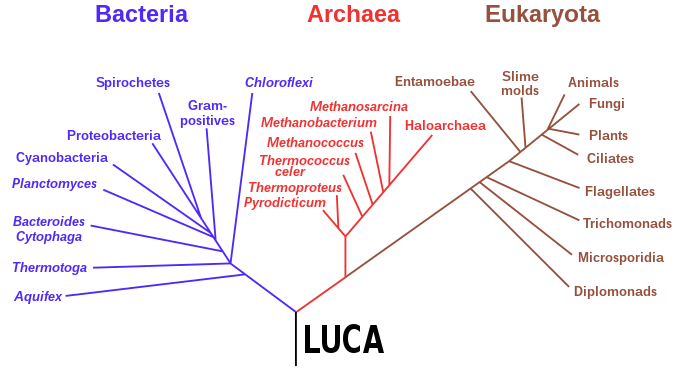 A árvore da vida é um conceito-chave em biologia que representa a evolução e a diversidade de todos os seres vivos.
https://doi.org/10.1134/S1022795415050063 | https://doi.org/10.1038/s12276-021-00569-z | https://doi.org/10.1038/s41564-022-01089-w
3
O Campo de aplicação da Metagenômica
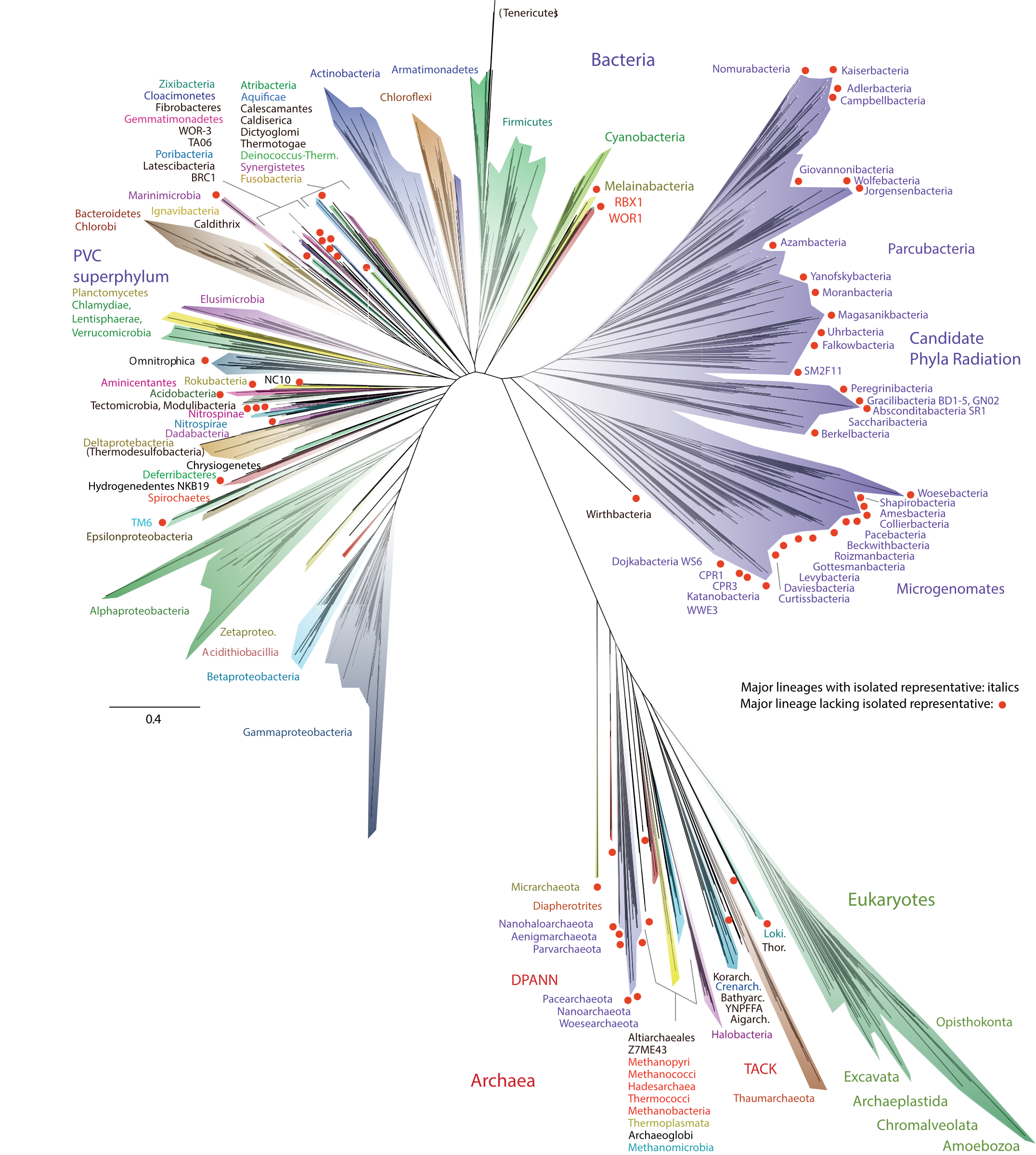 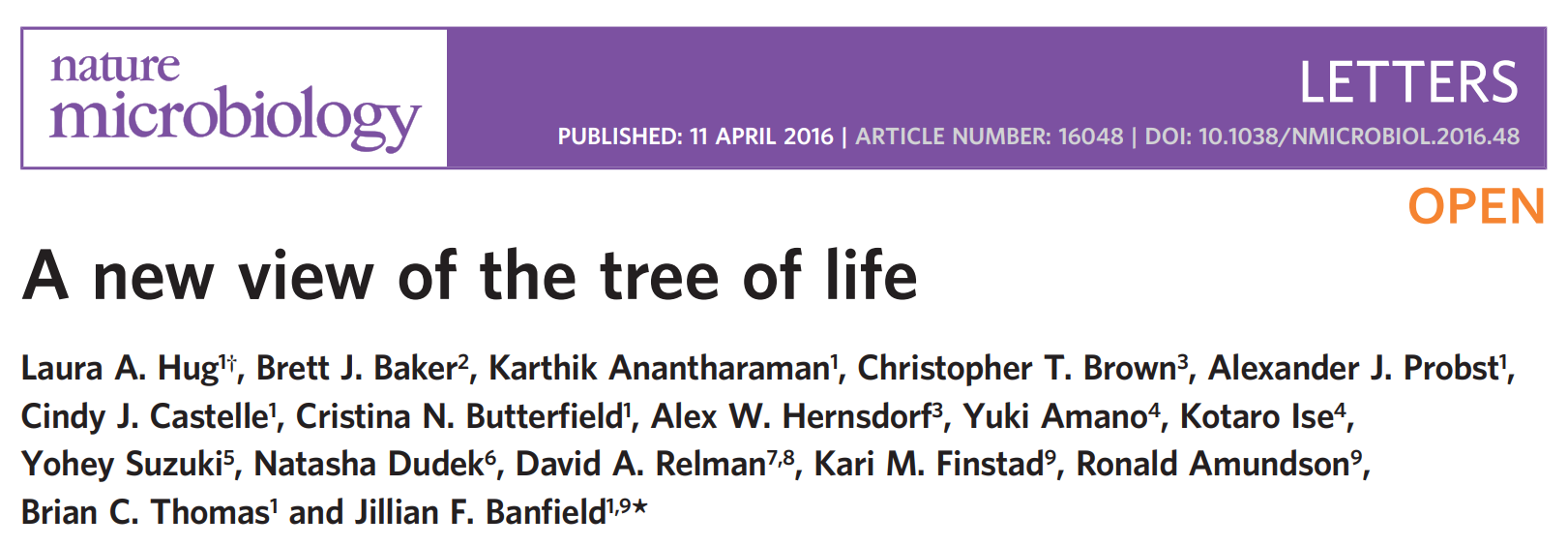 Em 2016 foi publicada a representação nova da árvore da vida através de esforços pela metagenômica.

Foram adicionados mais de 1.000 organismos não cultiváveis ou pouco conhecidos.
https://doi.org/10.1038/nmicrobiol.2016.48
4
O Campo de aplicação da Metagenômica
Além disso, é uma importante ferramenta para compreender como as comunidades microbianas interagem entre si e com seu ambiente, quais papeis desempenham em ciclos ecológicos e como podem influenciar a saúde humana, a biodegradação, as mudanças climáticas, entre outros aspectos.
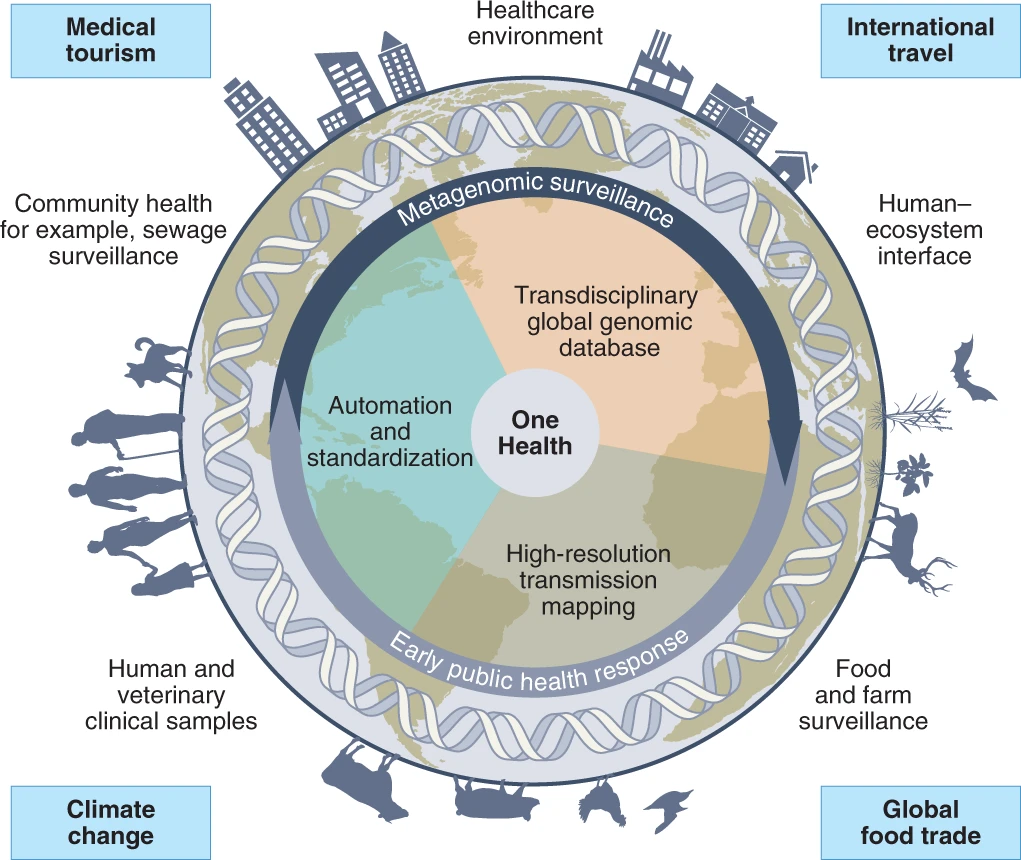 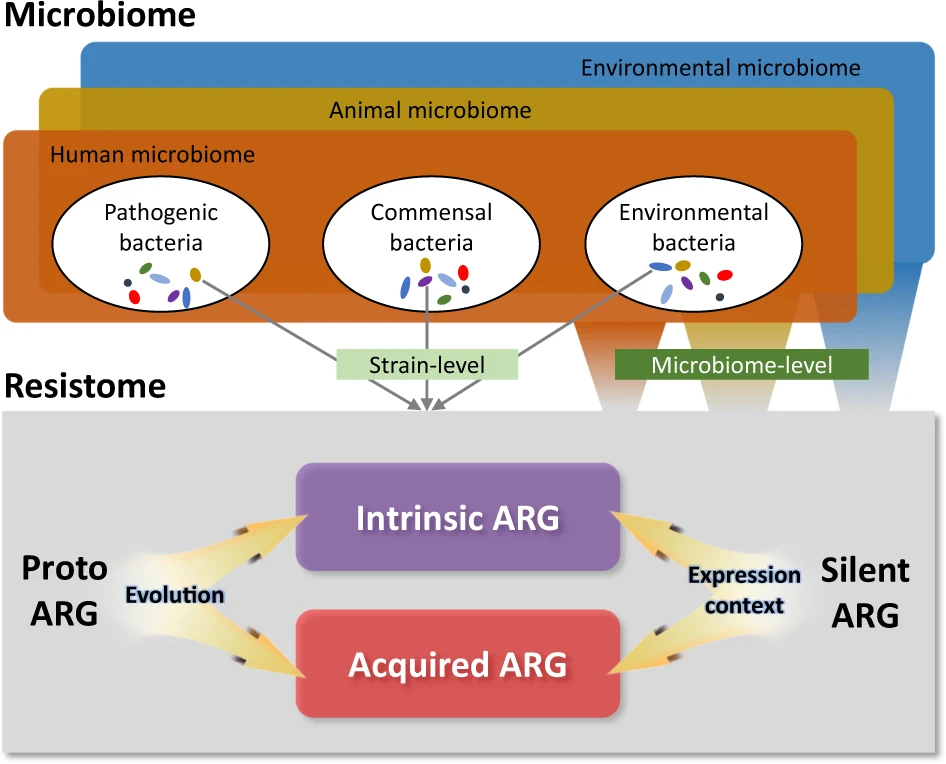 https://doi.org/10.1134/S1022795415050063 | https://doi.org/10.1038/s12276-021-00569-z | https://doi.org/10.1038/s41564-022-01089-w
5
Workflow básico para Metagenômica
1) Coleta (tipo) de amostras
3) Armazenamento (quantidade)
2) Pré-processamento (tratamento) das amostras
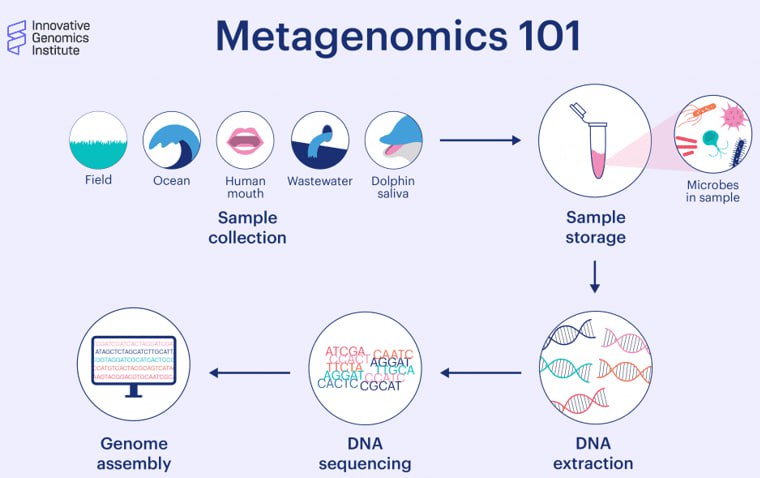 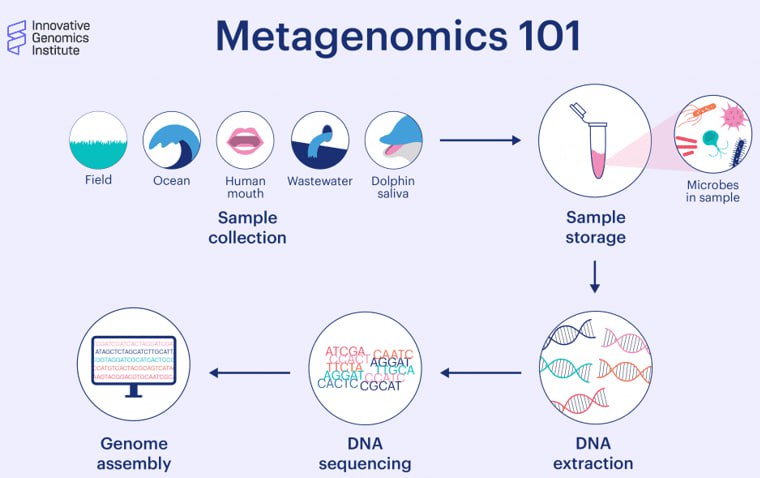 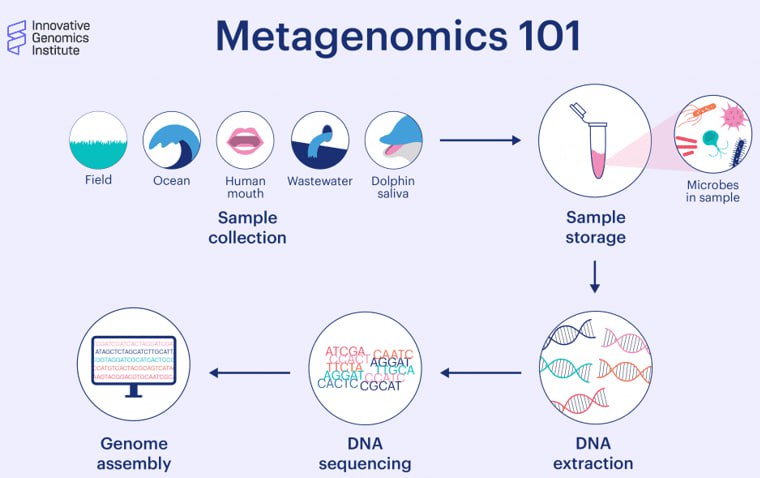 4) Extração (DNA, RNA, DNA+RNA)
5) Estratégia de sequenciamento
6) Estratégia(s) de análise de bioinformática
6
Estratégias de sequenciamento
Amplicon

Ideal para regiões genômicas conhecidas e de interesse, como genes específicos ou marcadores moleculares.

No caso de microrganismos menores como os vírus, é possível aplicações de sequenciamento de genoma completo múltiplos primers para cobrir todo o genoma.

Possui limitação aos alvos para os quais os primers foram projetados, e por isso não é adequado para a descoberta de novos genes ou microrganismos.
https://doi.org/10.1016/j.crmeth.2022.100391 | https://doi.org/10.1128/jcm.00526-22
7
Estratégias de sequenciamento
Amplicon aplicado à Metagenômica

É amplamente utilizado em estudos de diversidade e composição microbiana, através da amplificação de regiões variáveis do RNA ribossomal de bactérias (16S rRNA-Seq) e fungos (18S ou ITS rRNA-Seq), oferecendo alta sensibilidade e especificidade.
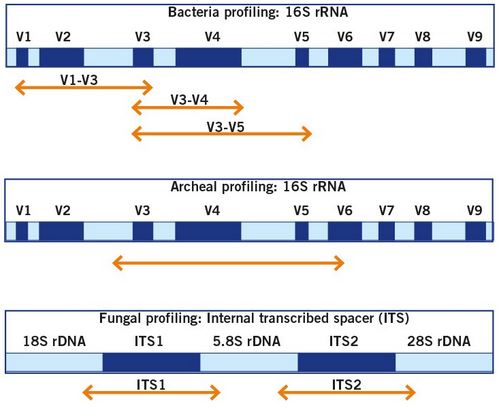 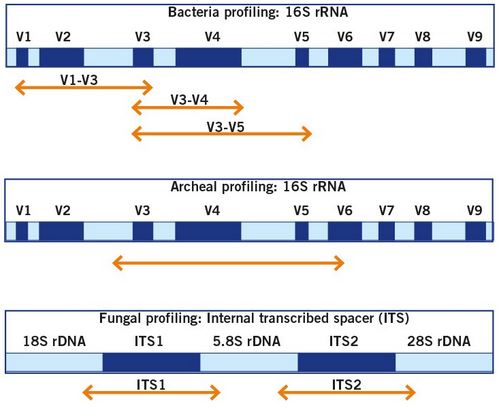 https://doi.org/10.1016/j.crmeth.2022.100391 | https://doi.org/10.1128/jcm.00526-22
8
Estratégias de sequenciamento
Shotgun

Sequenciamento aleatório de DNA ou RNA fragmentado.

A abordagem é capaz de capturar a diversidade genômica em sua totalidade, contudo, pode ser mais caro e gerar uma quantidade massiva de dados que exigem recursos computacionais avançados para análise.
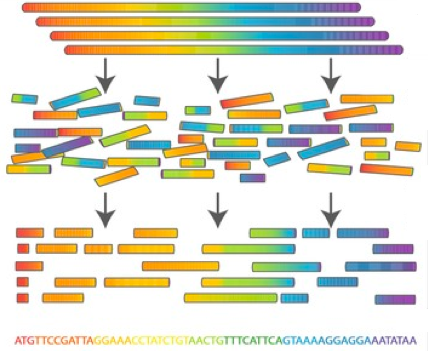 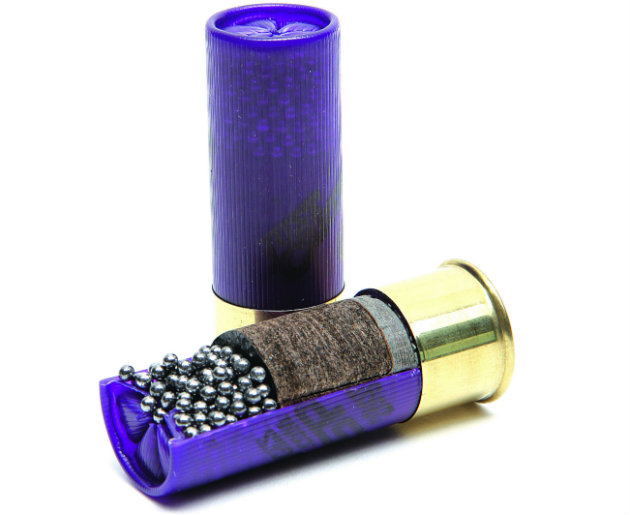 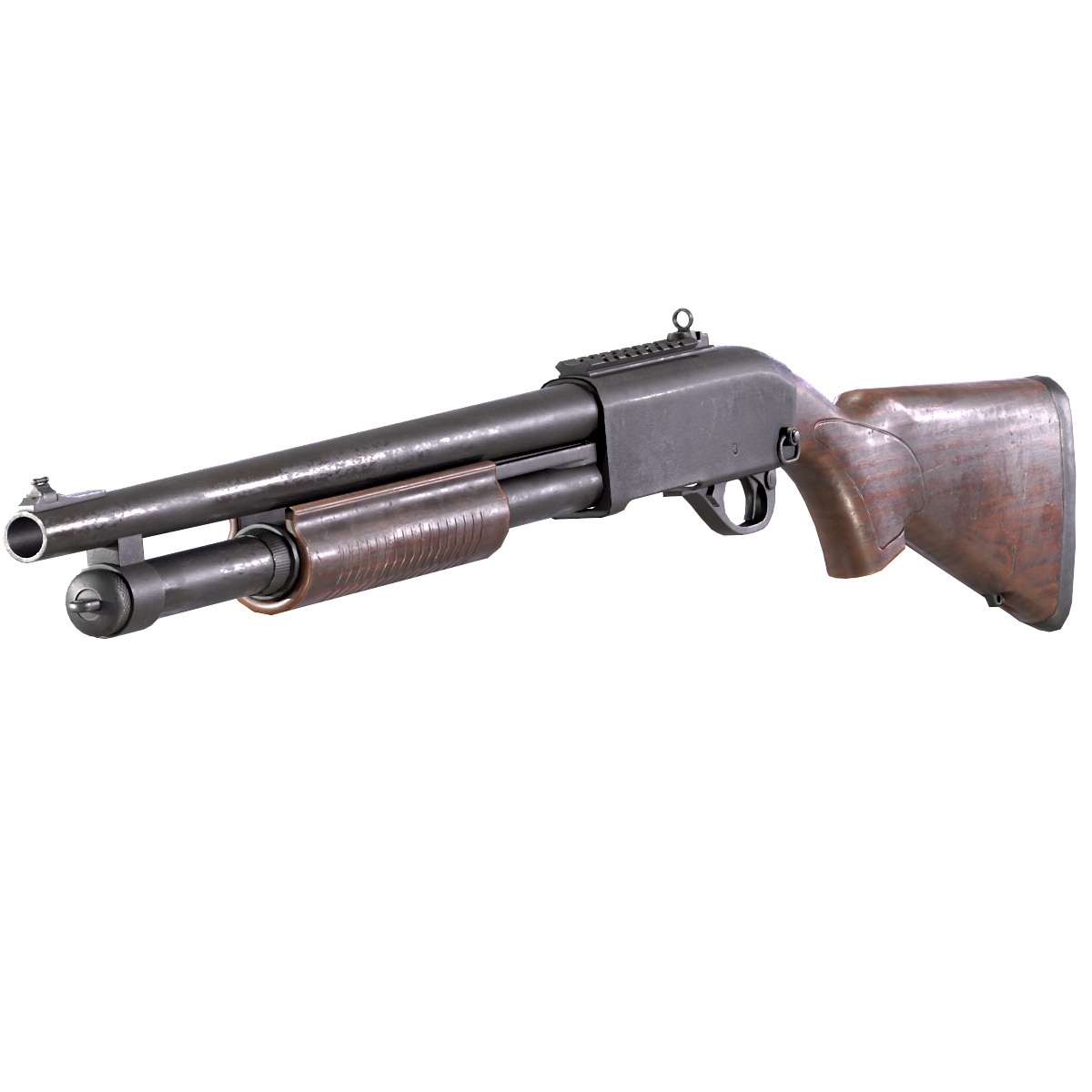 https://doi.org/10.1016/j.crmeth.2022.100391 | https://doi.org/10.1128/jcm.00526-22
9
Estratégias de sequenciamento
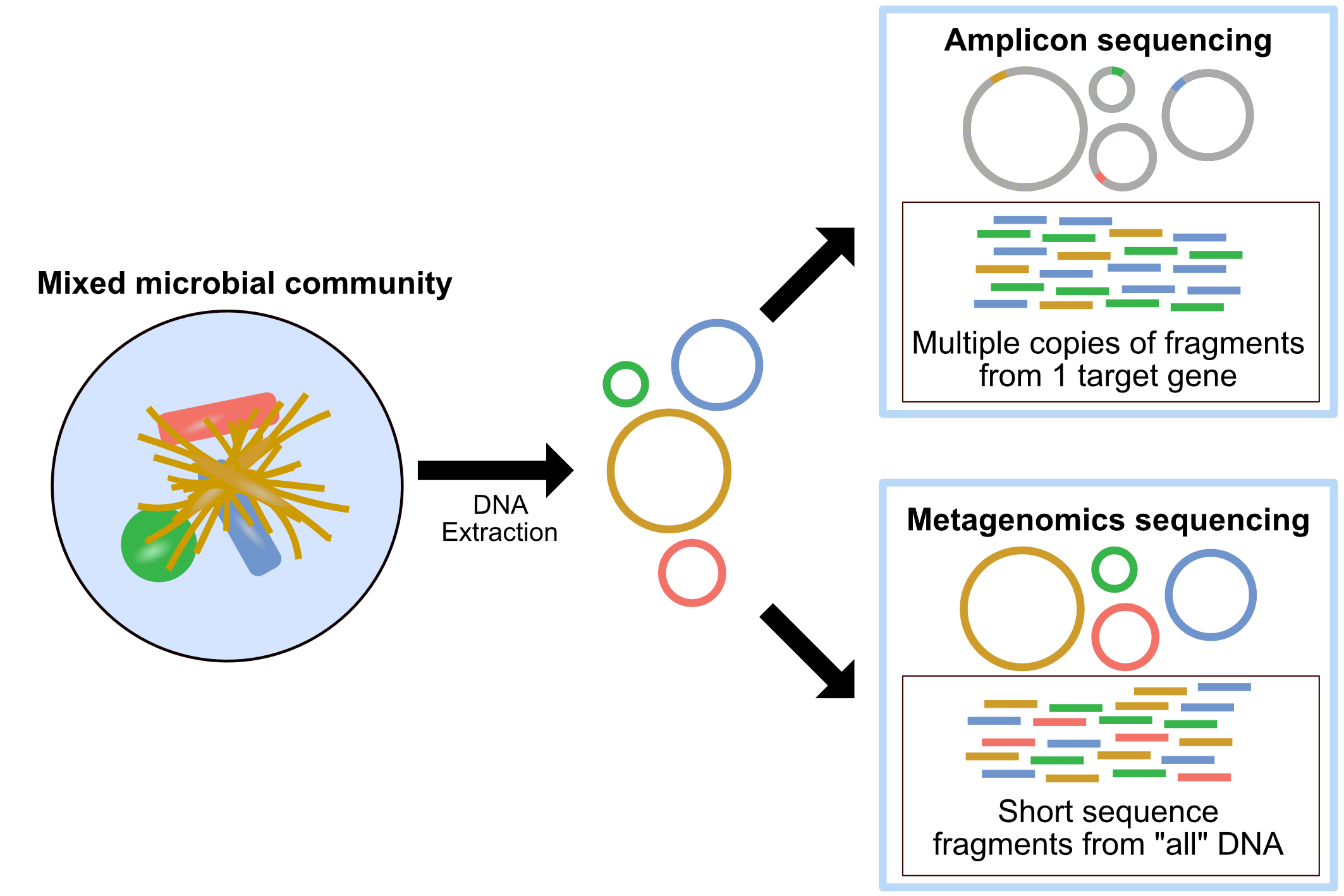 Amplicon vs. Shotgun
https://doi.org/10.1016/j.crmeth.2022.100391 | https://doi.org/10.1128/jcm.00526-22
10
Estratégias de sequenciamento
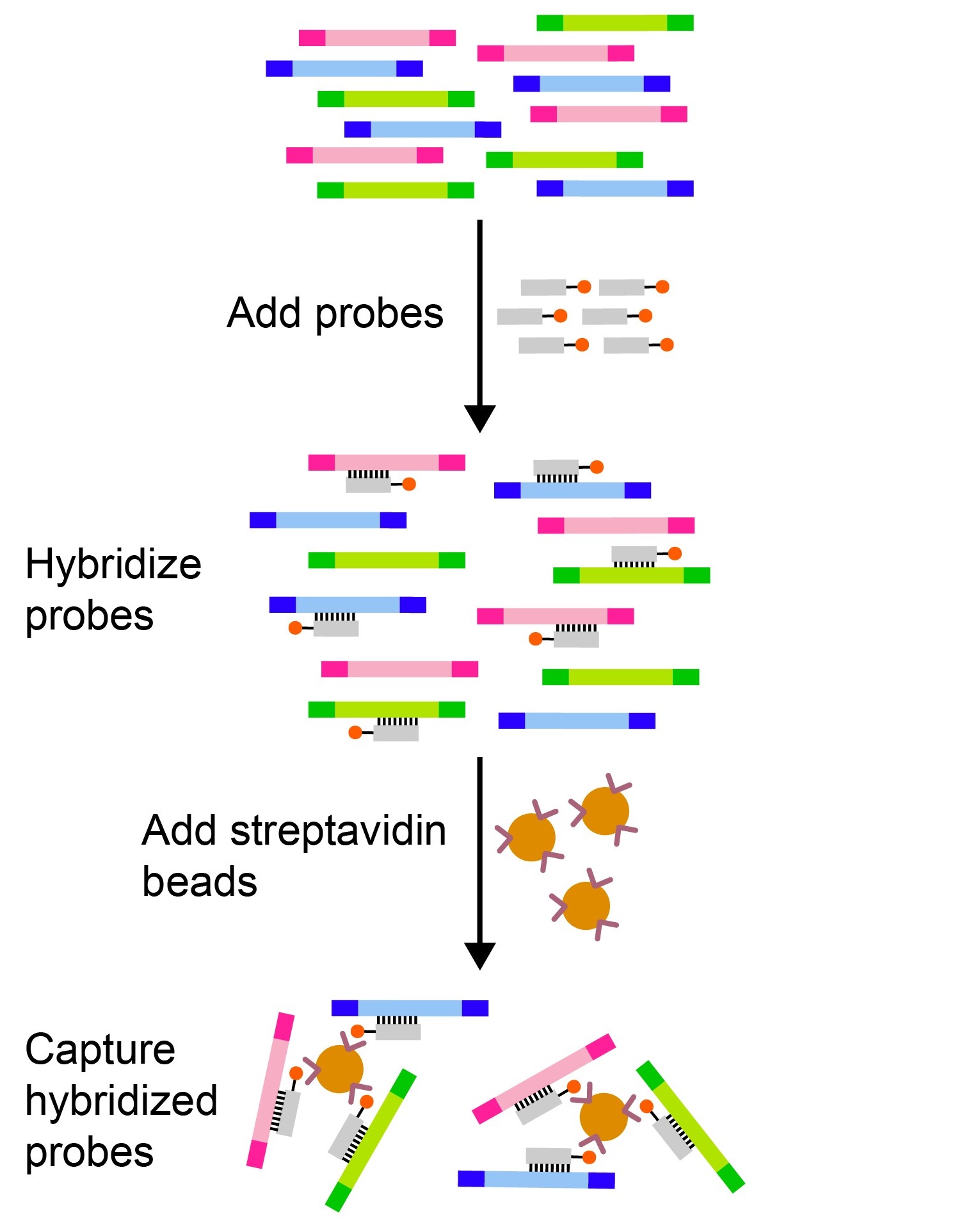 Enriquecimento por Hibridização

Utiliza sondas para “pescar” sequências específicas de interesse.

As sequências capturadas são posteriormente amplificadas para aumento de sinal.

Existem paineis direcionados para diversas aplicações, como:
Marcadores de câncer;
Vírus de vigilância epidemiológica;
Patógenos de infecções respiratórias.
https://doi.org/10.1016/j.crmeth.2022.100391 | https://doi.org/10.1128/jcm.00526-22
11
Qual a melhor escolha?
Custo: 
Amplicon: $$
Shotgun: $$$$
Hibridização: $$$$$$$

Resumo:
Amplicon: ideal para identificar e comparar comunidades microbianas.
Shotgun: permite analisar a diversidade e descobrir novos genes ou organismos.
Hibridização: reduz a quantidade de sequências “lixo”, o que aumenta o sinal do alvo.

Considerações:
Qual o objetivo do sequenciamento? Identificação de espécies, análise funcional ou ambos?
Quanto o orçamento disponível para o sequenciamento?
Qual o tipo e complexidade das amostras?
12
Workflow básico para Metagenômica
1) Coleta (tipo) de amostras
3) Armazenamento (quantidade)
2) Pré-processamento (tratamento) das amostras
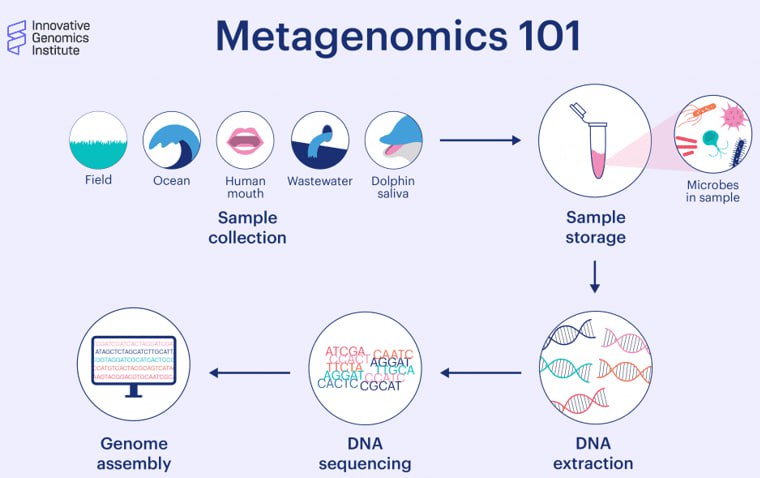 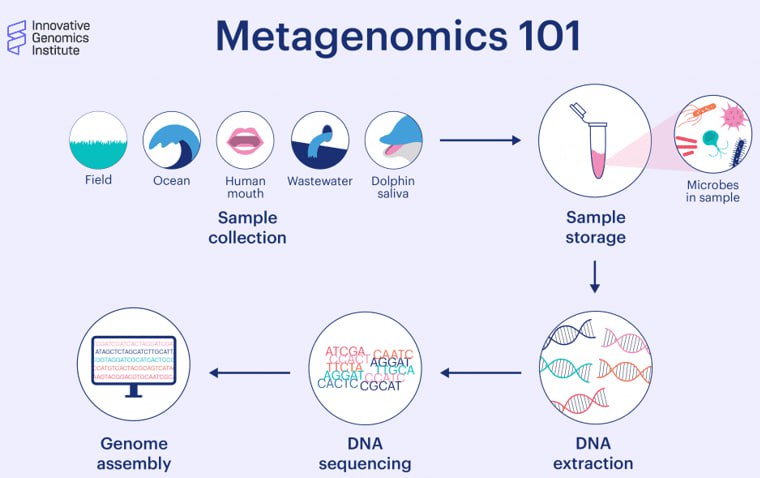 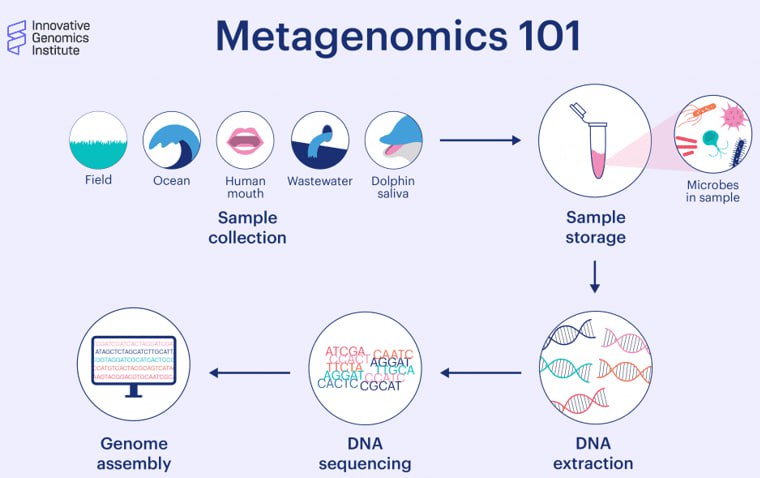 4) Extração (DNA, RNA, DNA+RNA)
5) Estratégia de sequenciamento
6) Estratégia(s) de análise de bioinformática
13
Bioinformática
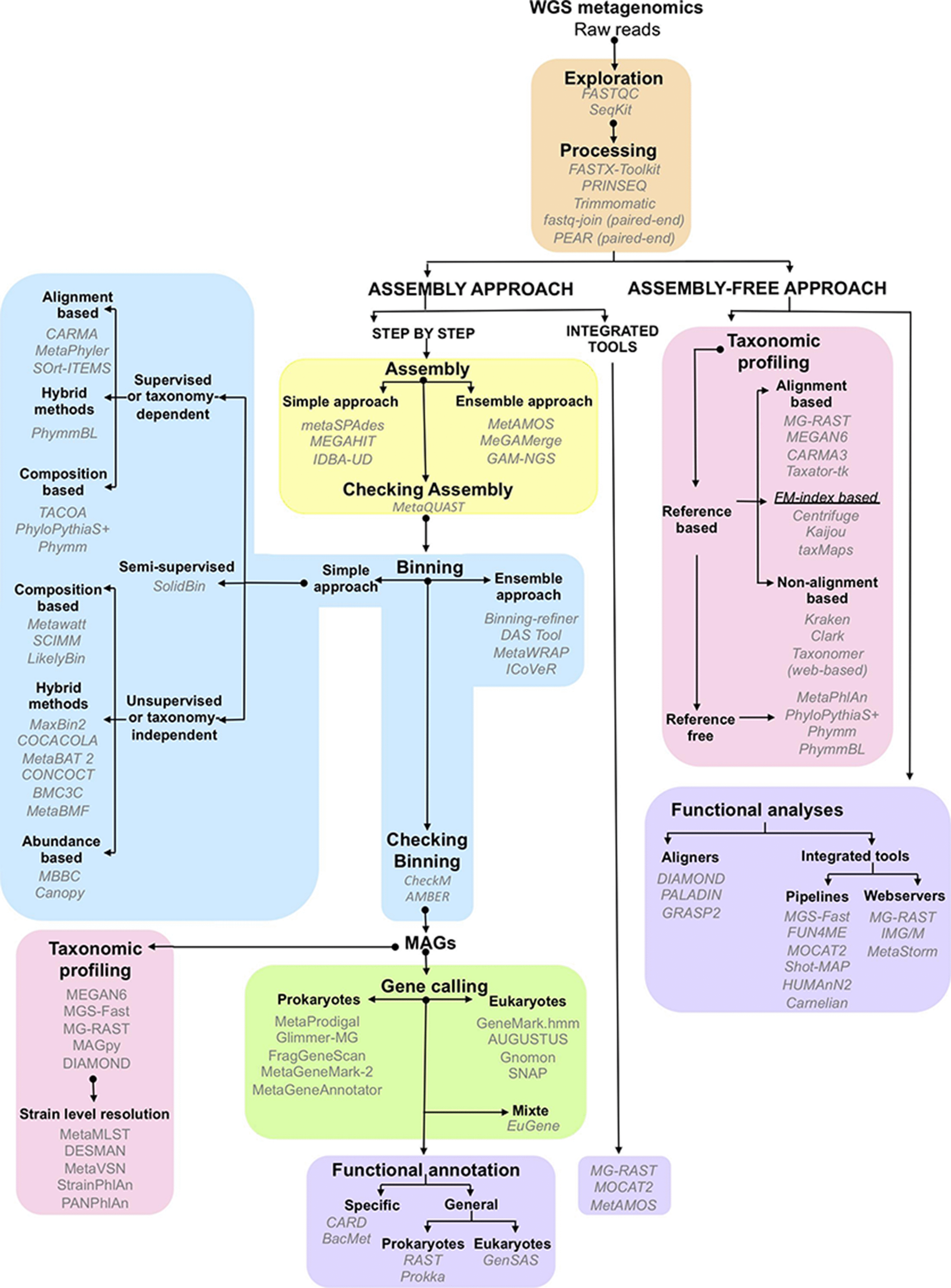 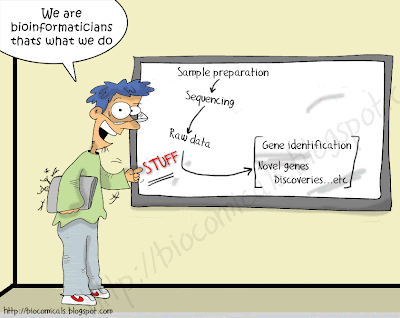 https://doi.org/10.1093/bib/bbx120 | https://doi.org/10.1007/s10096-019-03520-3
14
Desafios da Bioinformática para Metagenômica
Completude das bases de dados
Múltiplas bases de dados genômicos, com anotações incompletas, incorretas ou desatualizadas, especialmente para microrganismos menos estudados.
Muitas sequências parciais ou não representadas nas bases de dados.

Profundidade do sequenciamento
Custos associados com o sequenciamento de alta profundidade podem ser proibitivos, o que pode inviabilizar a obtenção de genomas completos.

Recurso computacional
Necessidade de algoritmos eficientes para processar e analisar grandes volumes de dados. 
Análises metagenômicas requerem capacidade computacional e armazenamento de dados significativos, na casa dos gigabytes à terabytes.
Limitações na escalabilidade de recursos computacionais podem restringir o tamanho e a complexidade das análises.
Custo: 
Amplicon: $$
Shotgun: $$$$
Hibridização: $$$$$$$
15
Etapas principais de análise de metagenômica
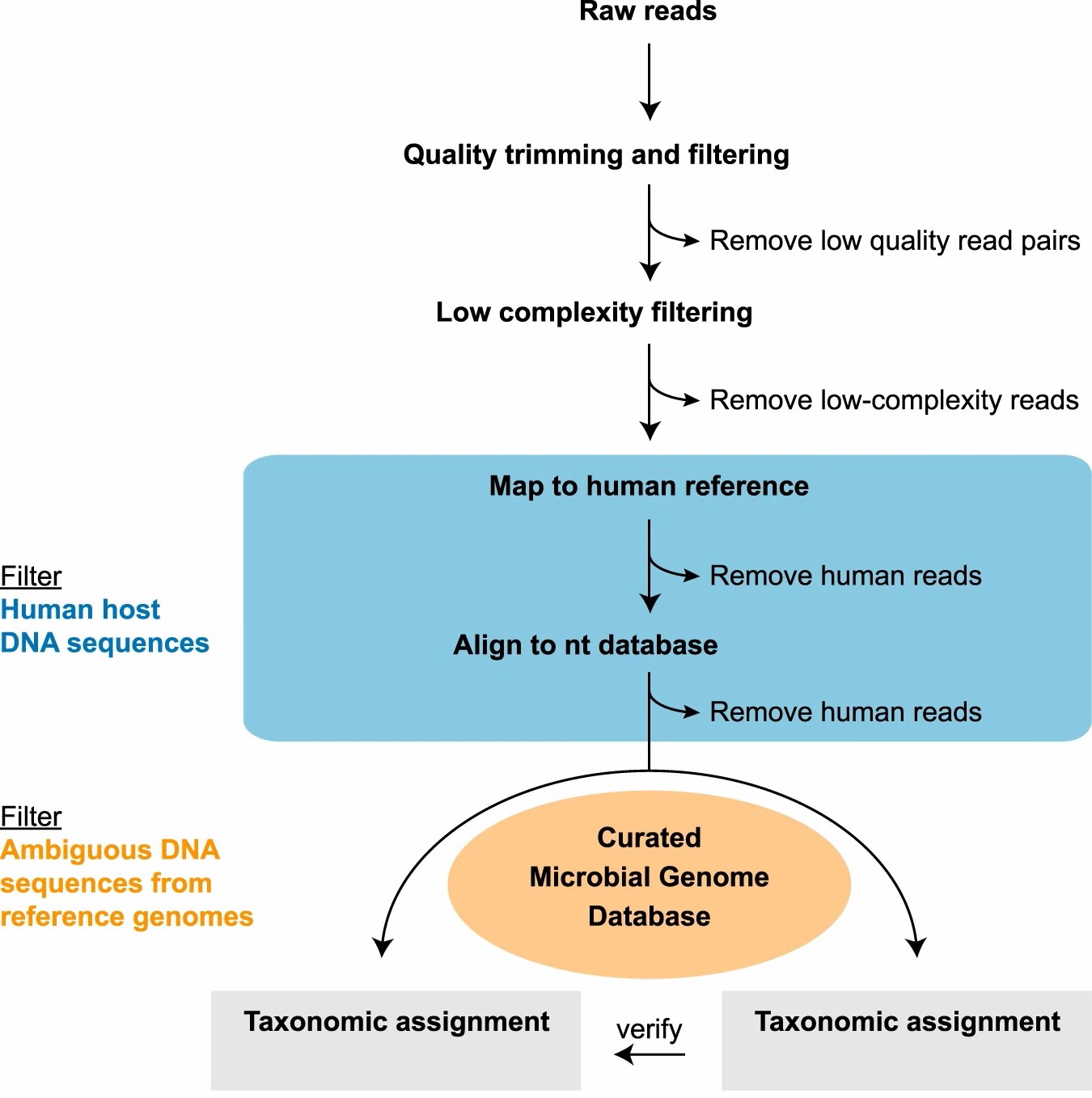 Escala de erro chamada PHRED
O valor PHRED representa a probabilidade estimada de um erro ocorrer.
16
Etapas principais de análise de metagenômica
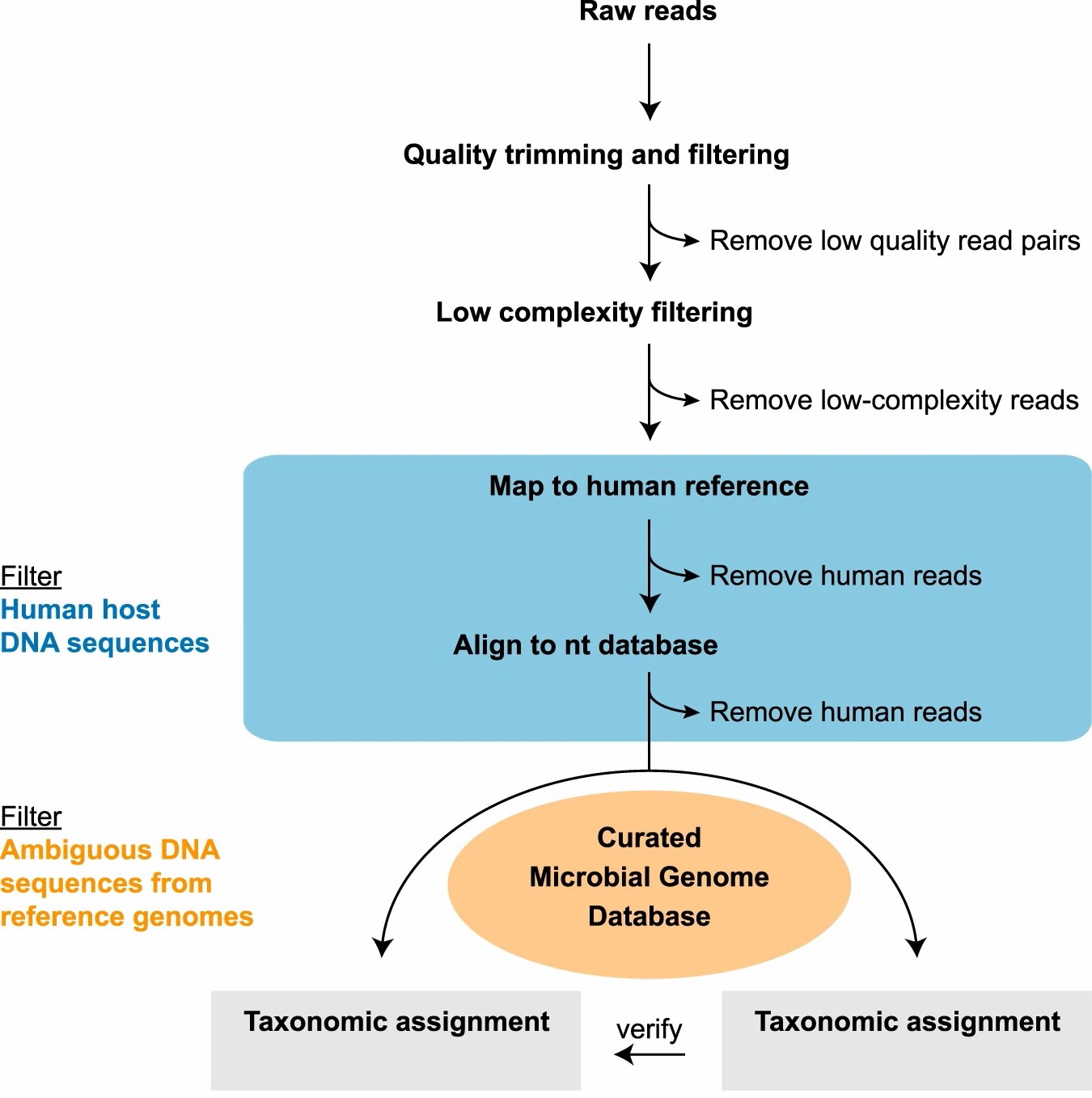 FastQC
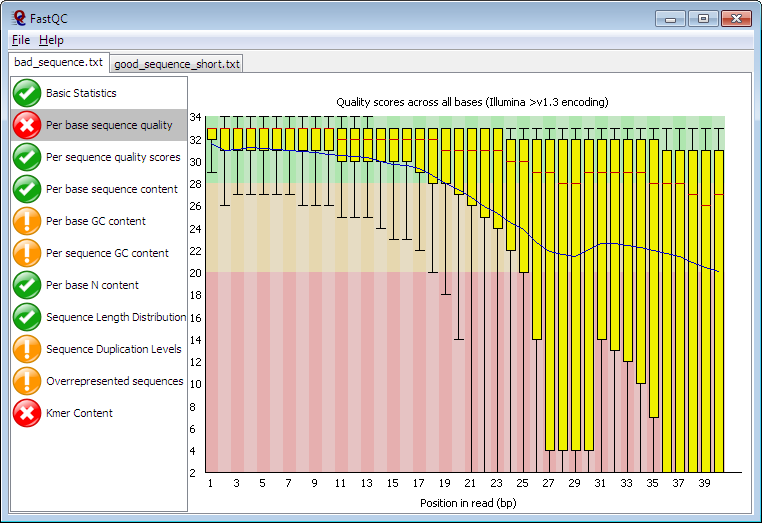 17
Etapas principais de análise de metagenômica
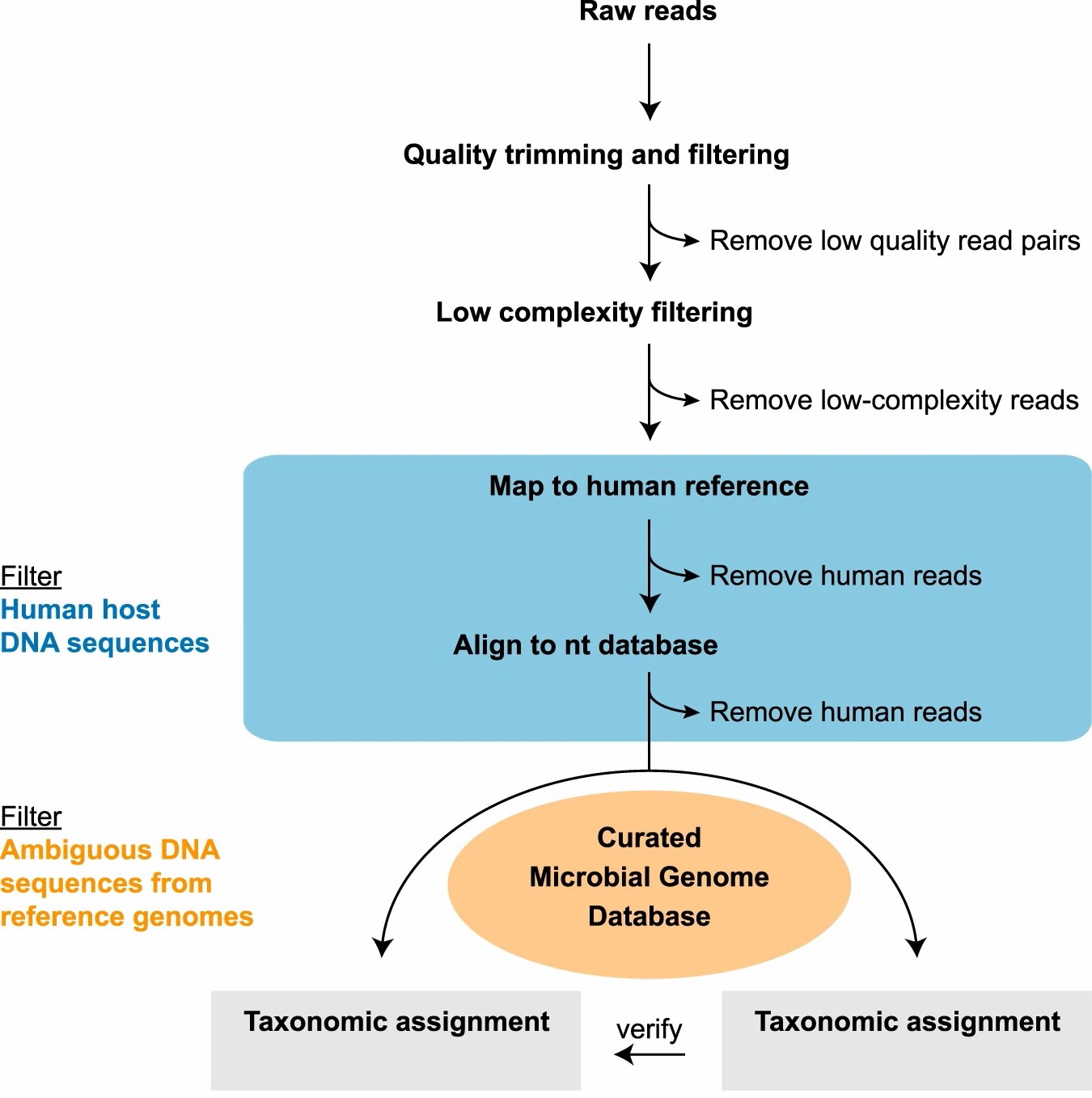 Filtragem de sequências de regiões repetitivas que podem complicar a análise:

NNNNNNNNNNNNNNNNNNNN
AAATTTTTTTTTTTTTTTTTTTTTTTGGGGGGGGG
ATATATATATATATATATATA
18
Etapas principais de análise de metagenômica
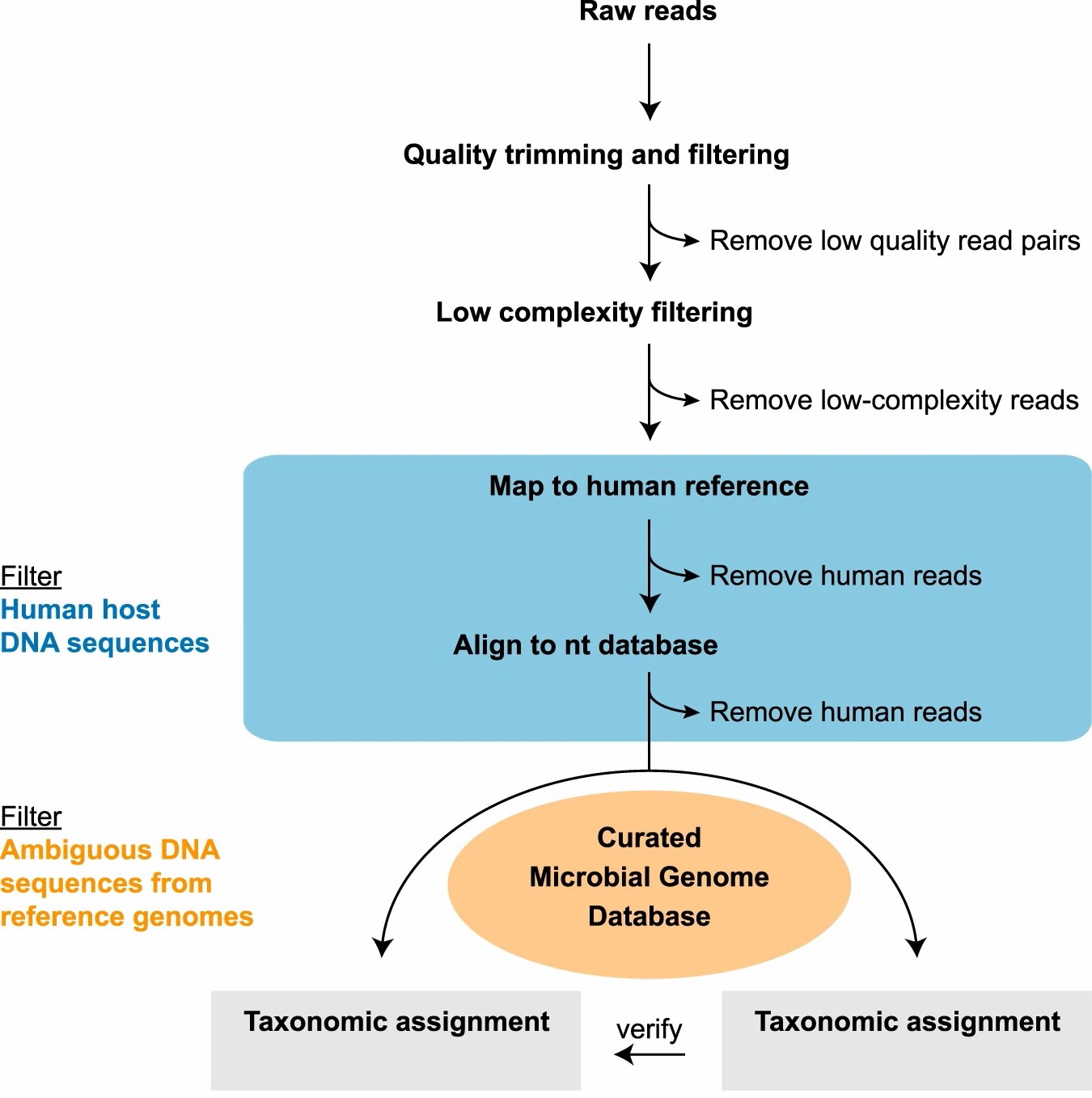 Mapeamento das leituras com genoma do hospedeiro (Humano, Rato, Morcego, etc).
Filtragem das leituras mapeadas com hospedeiro – foco nas leituras microbianas.


Mapeamento das leituras microbianas com base de dados montada para o estudo (Viral, Bacteriano, Fungos, etc).
19
Etapas principais de análise de metagenômica
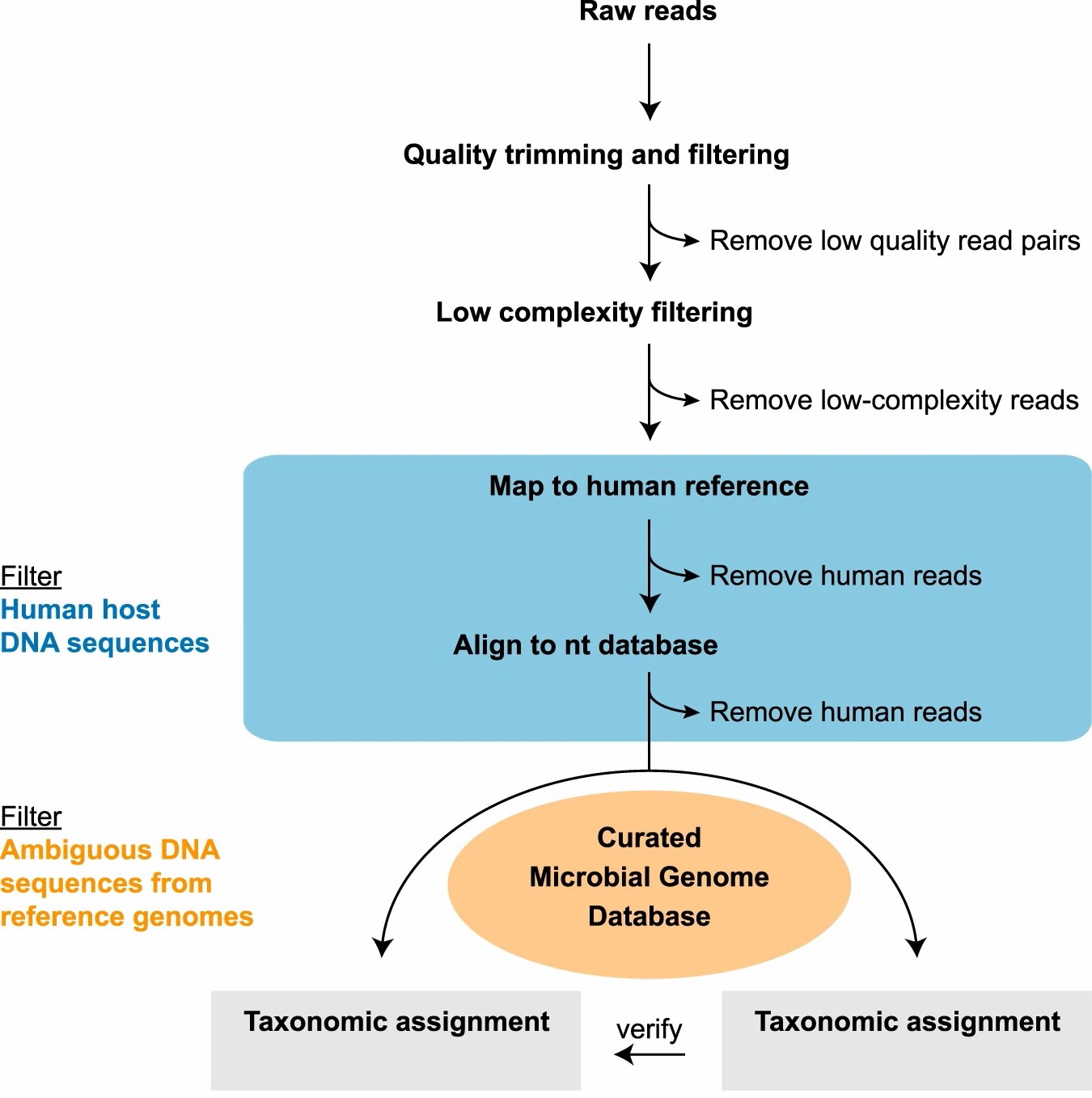 Kraken2
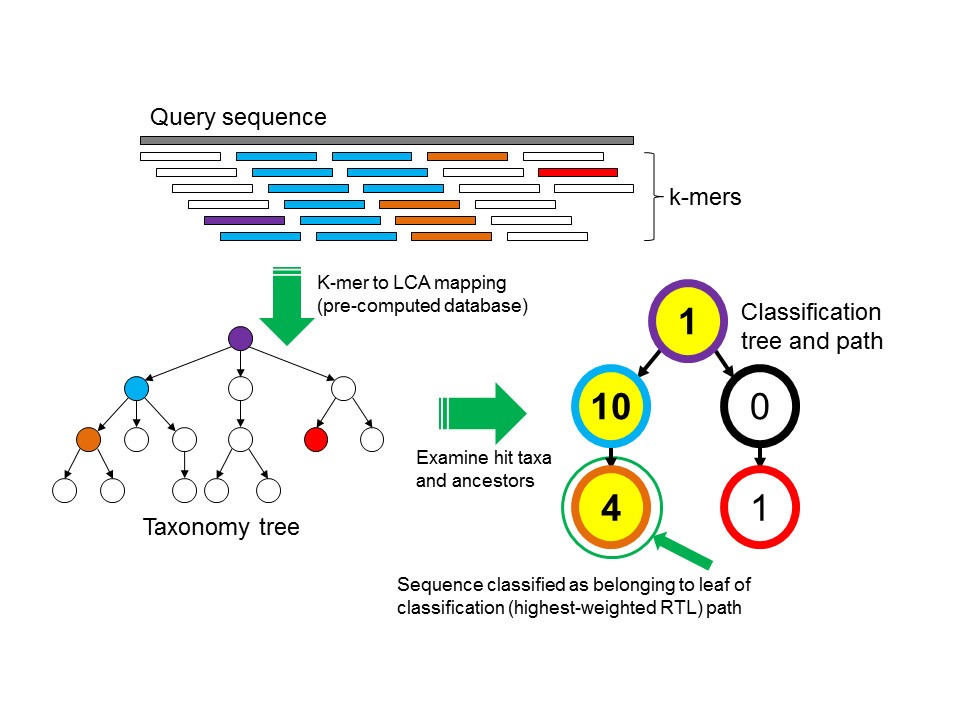 20
Visualização das análises
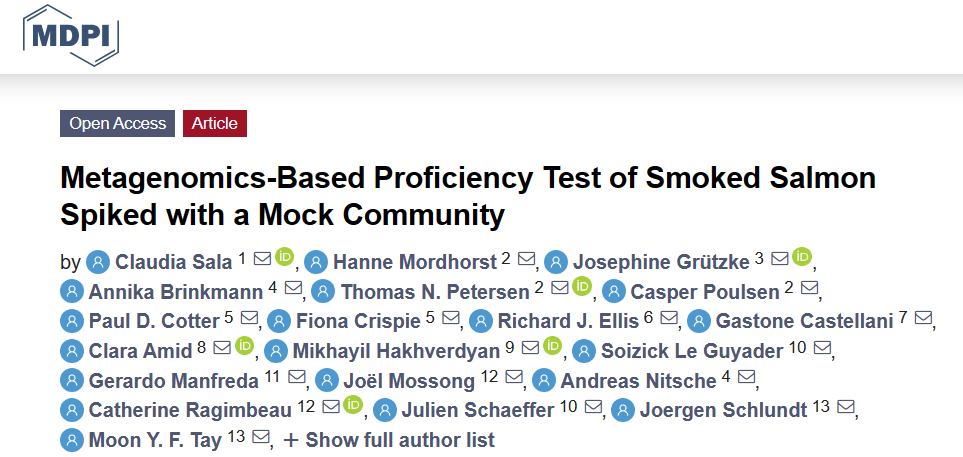 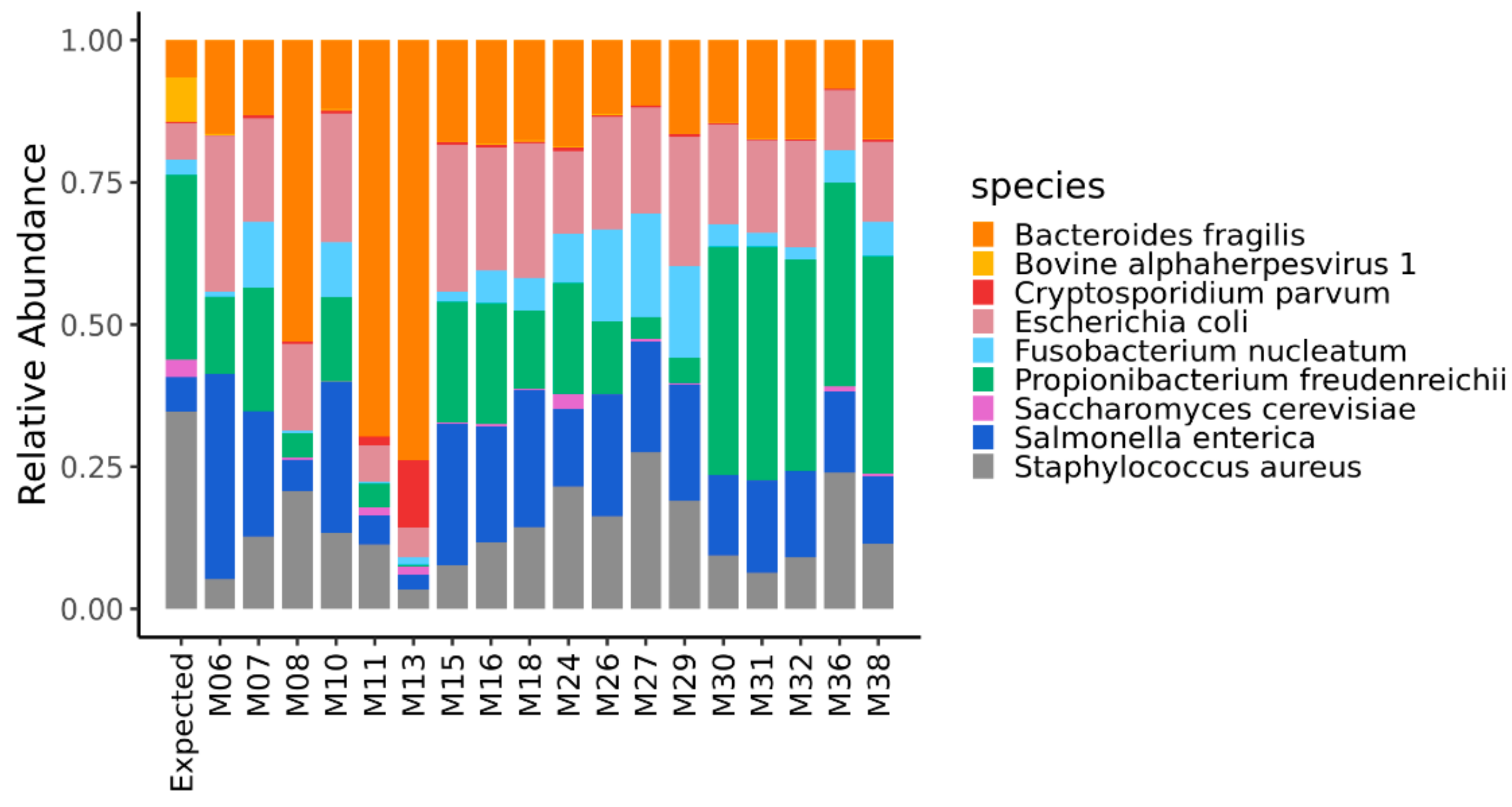 https://doi.org/10.3390/microorganisms8121861
21
Visualização das análises
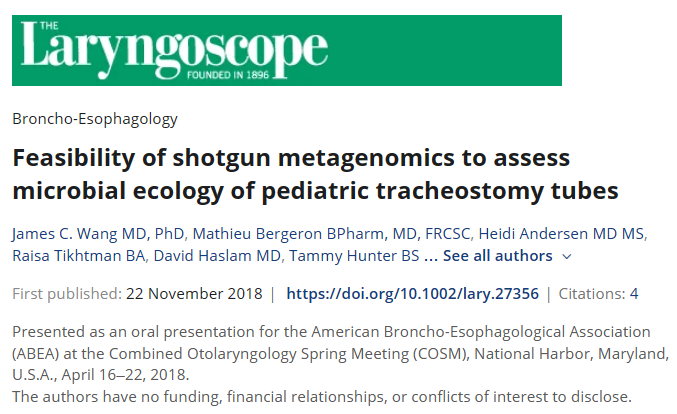 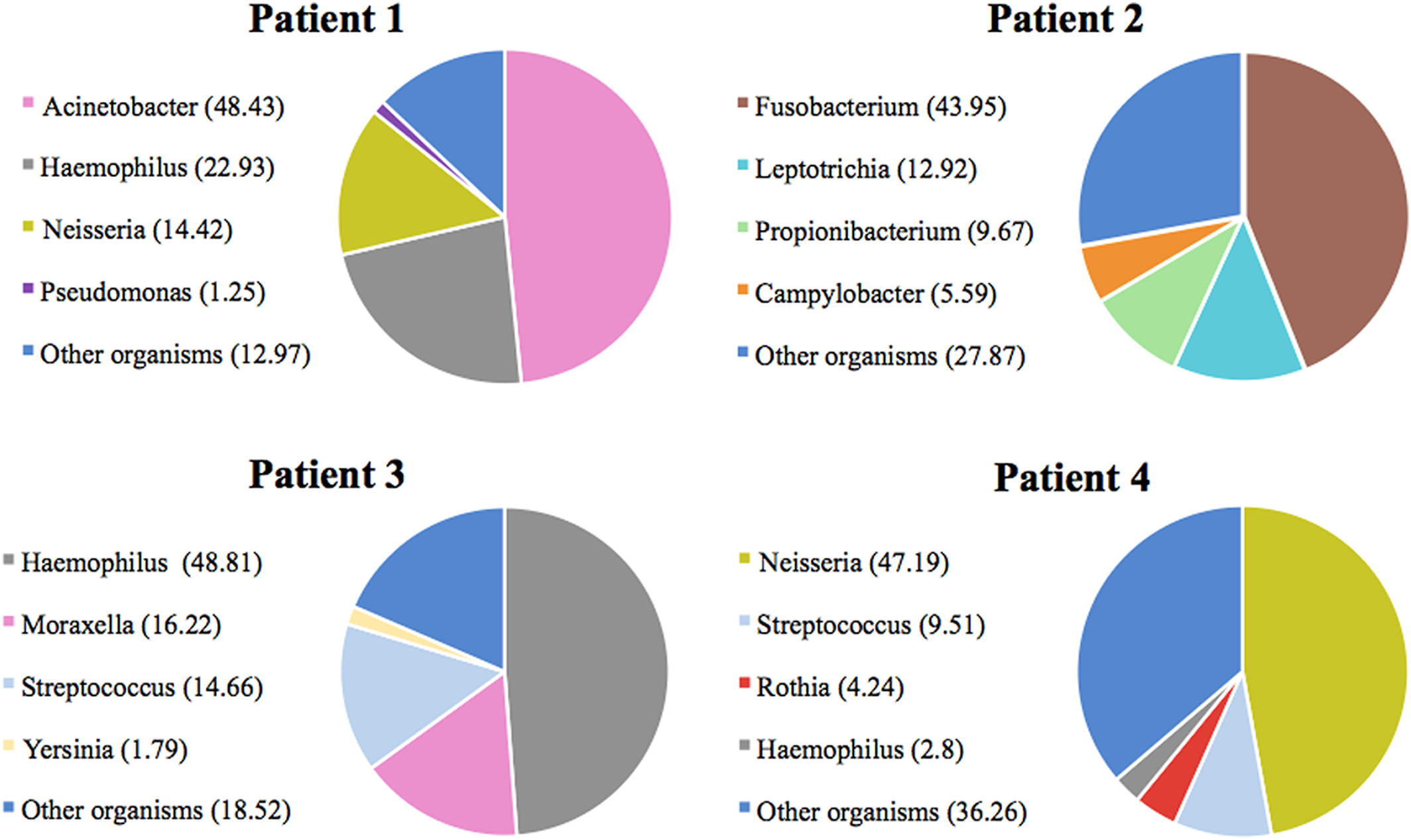 https://doi.org/10.1002/lary.27356
22
Visualização das análises
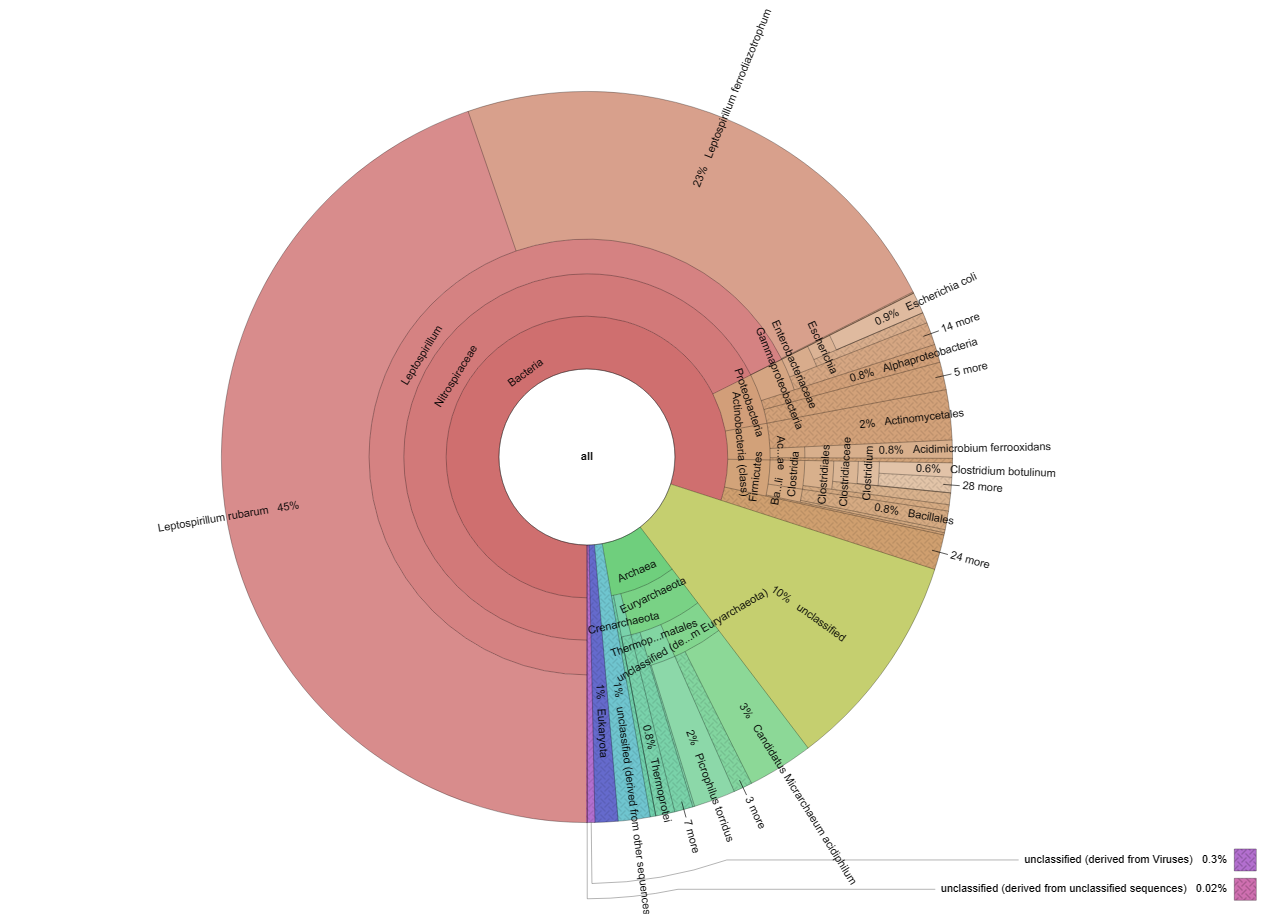 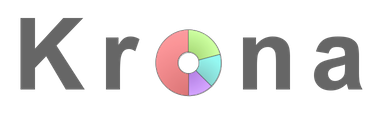 https://github.com/marbl/Krona/wiki
23
Aula Prática
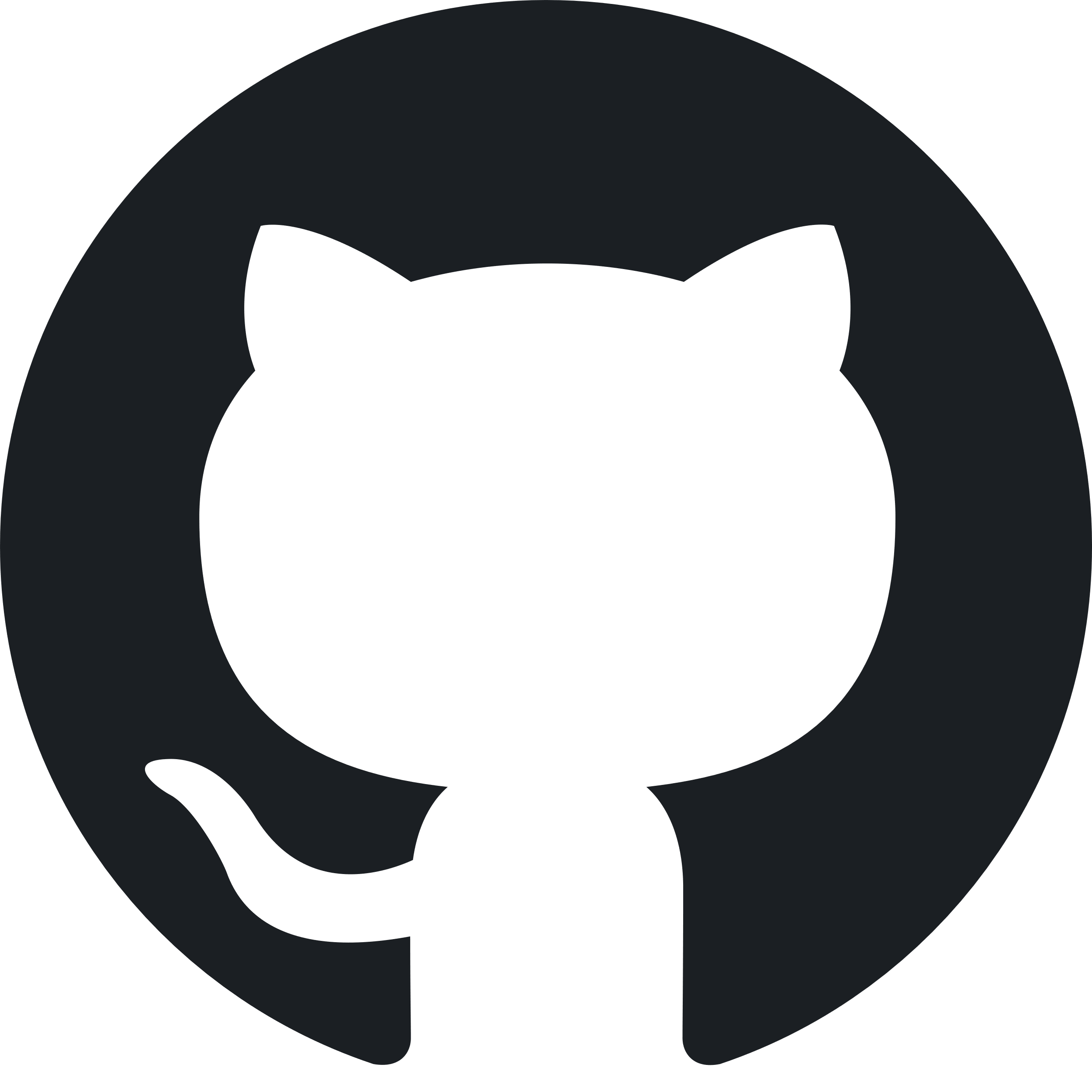 https://lpmor22.github.io/docs/ipynb
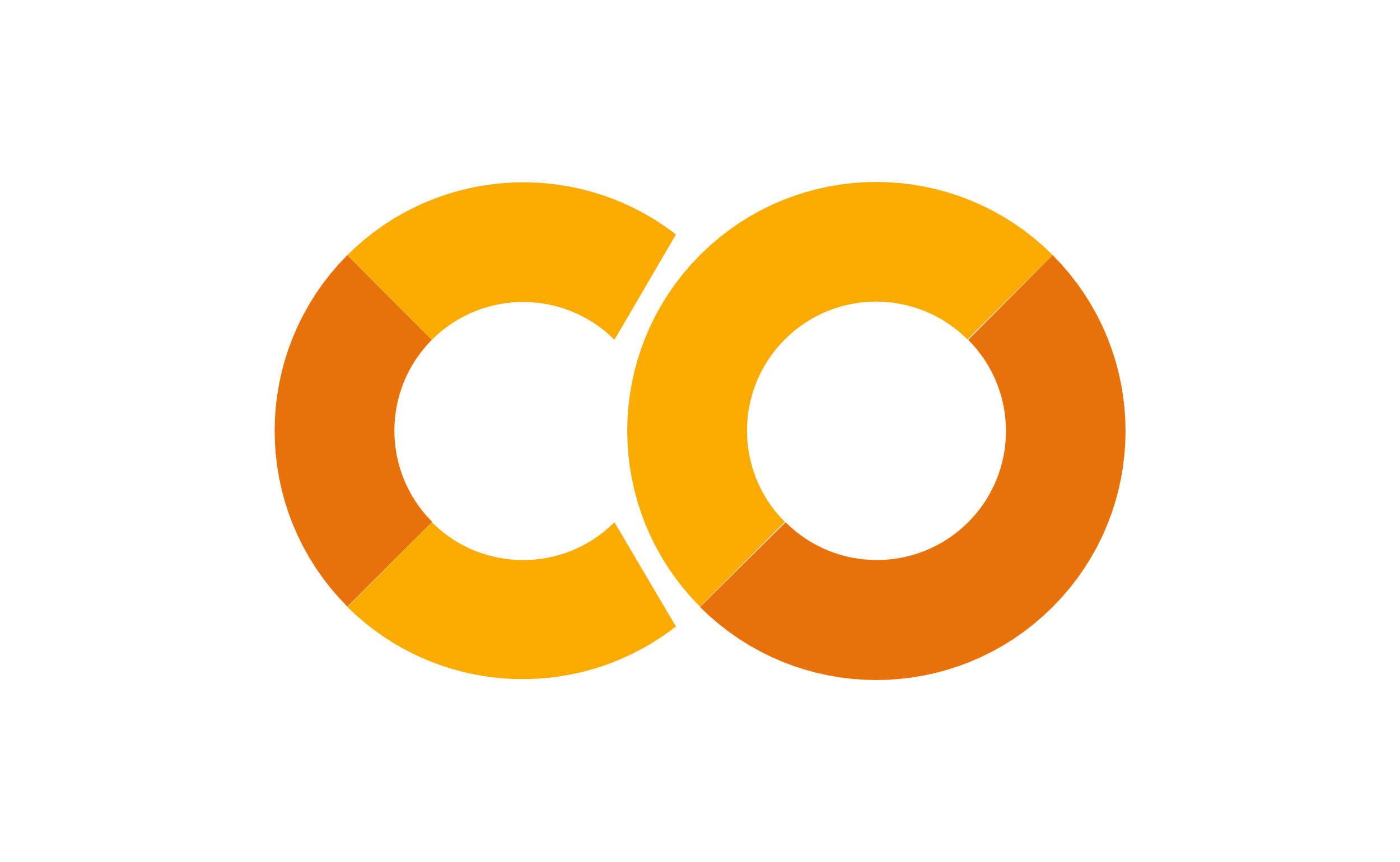 https://colab.research.google.com
24
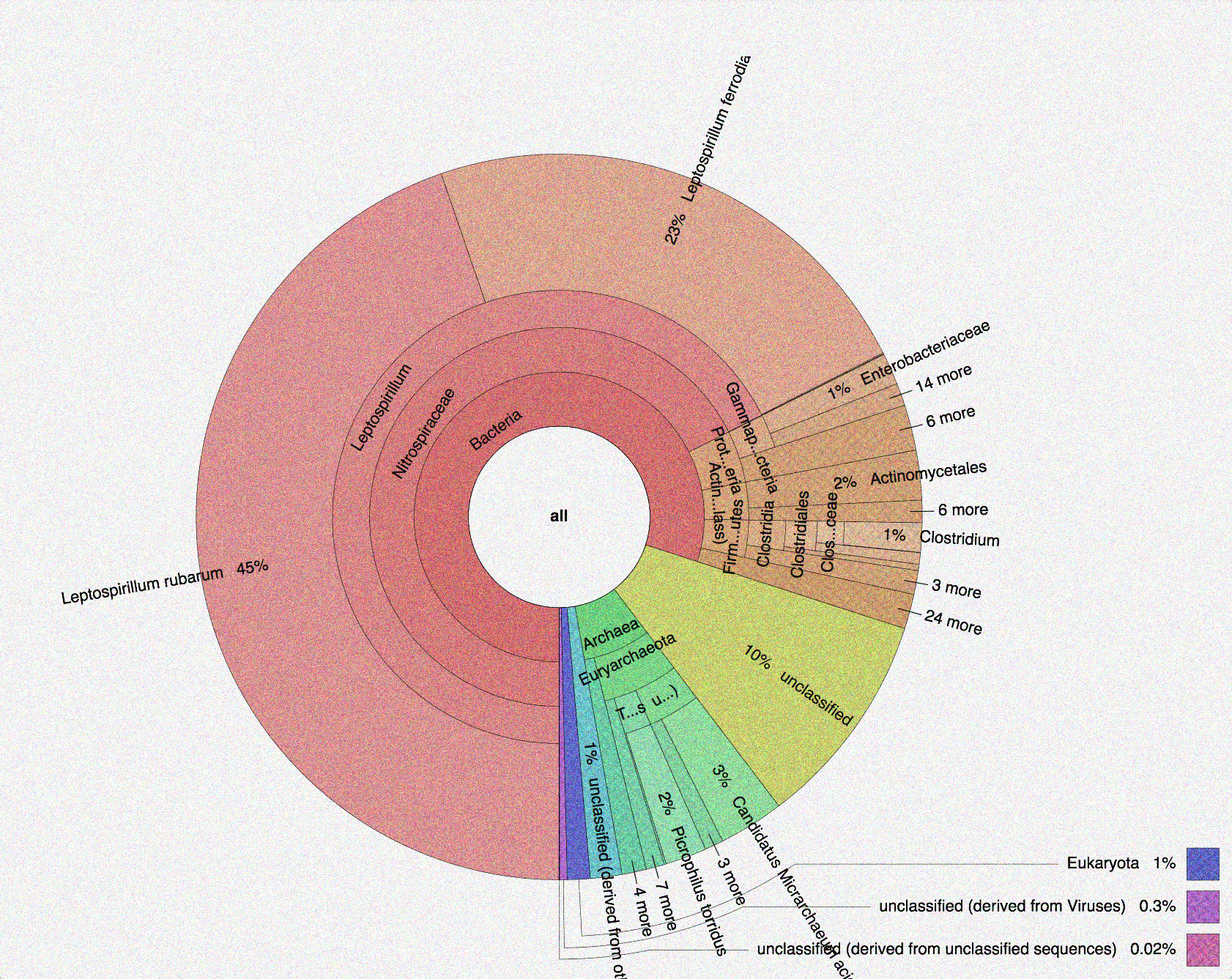 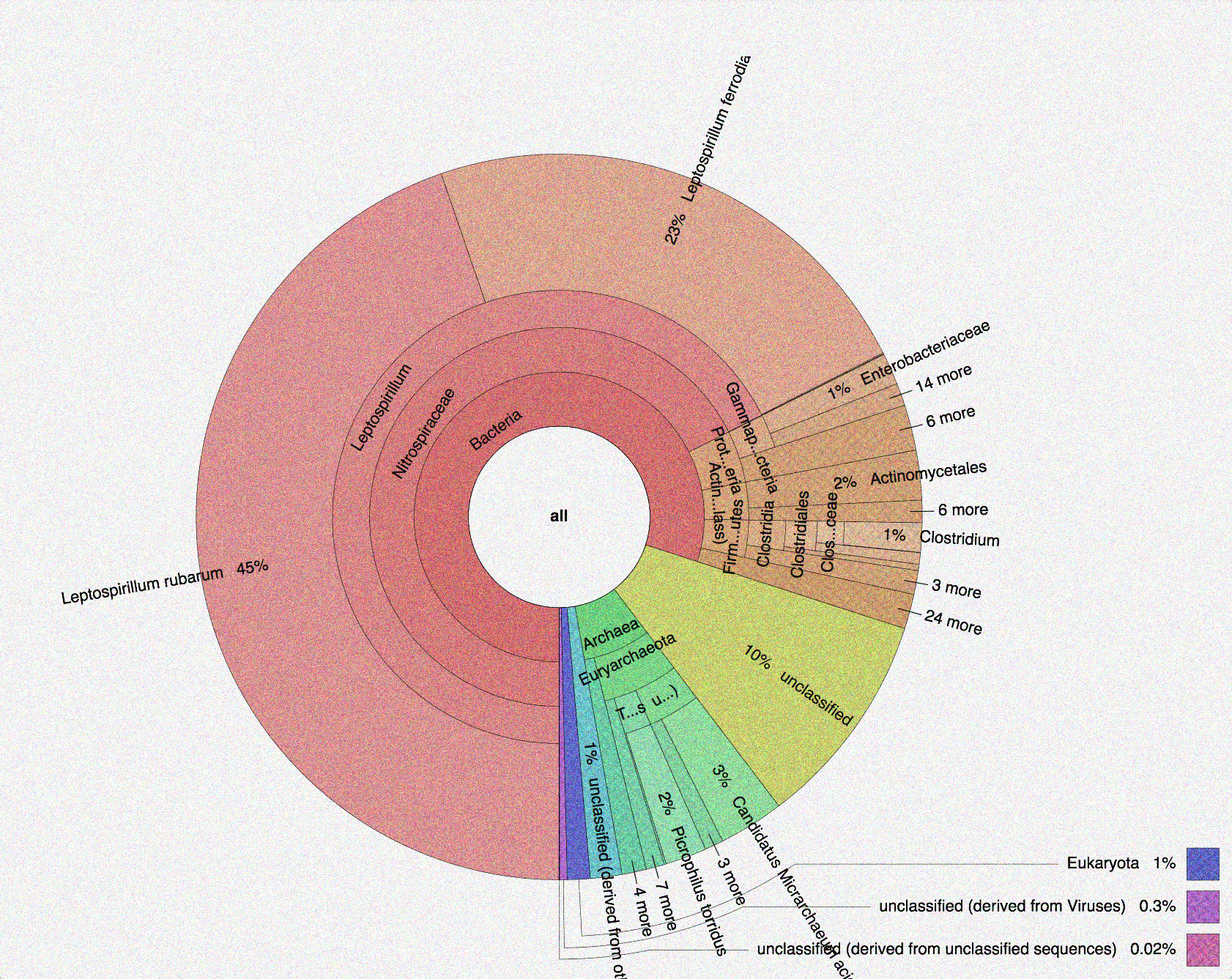 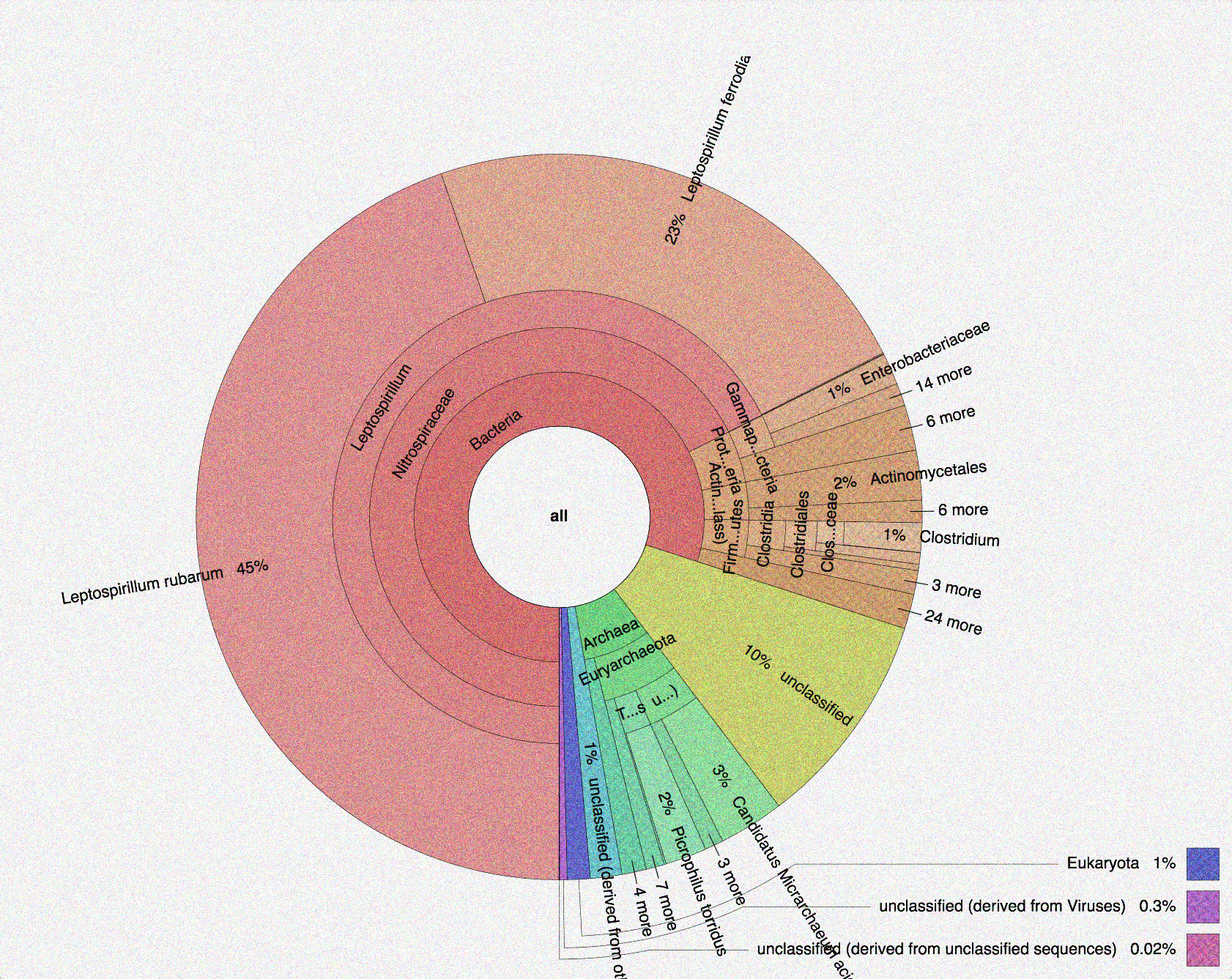 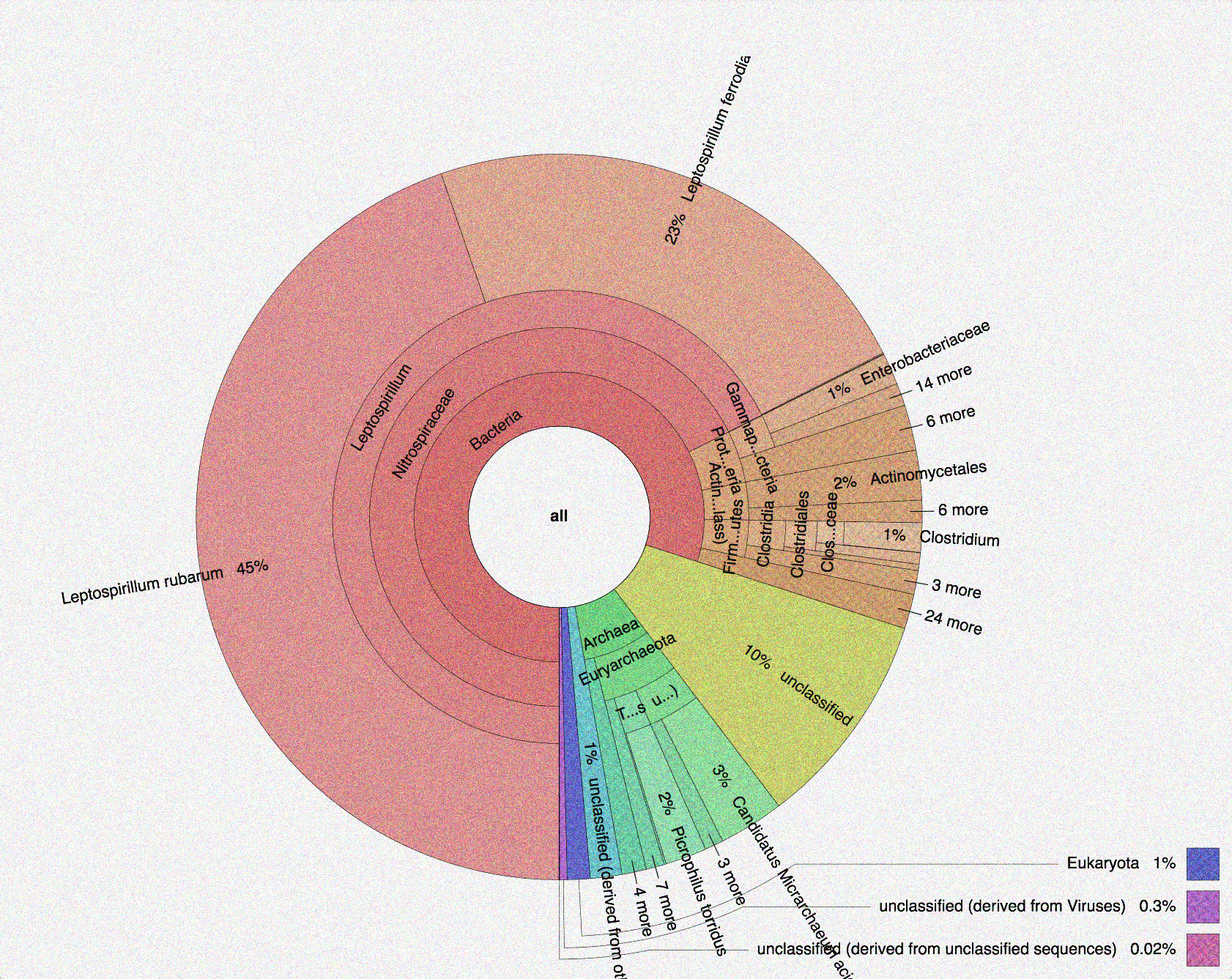 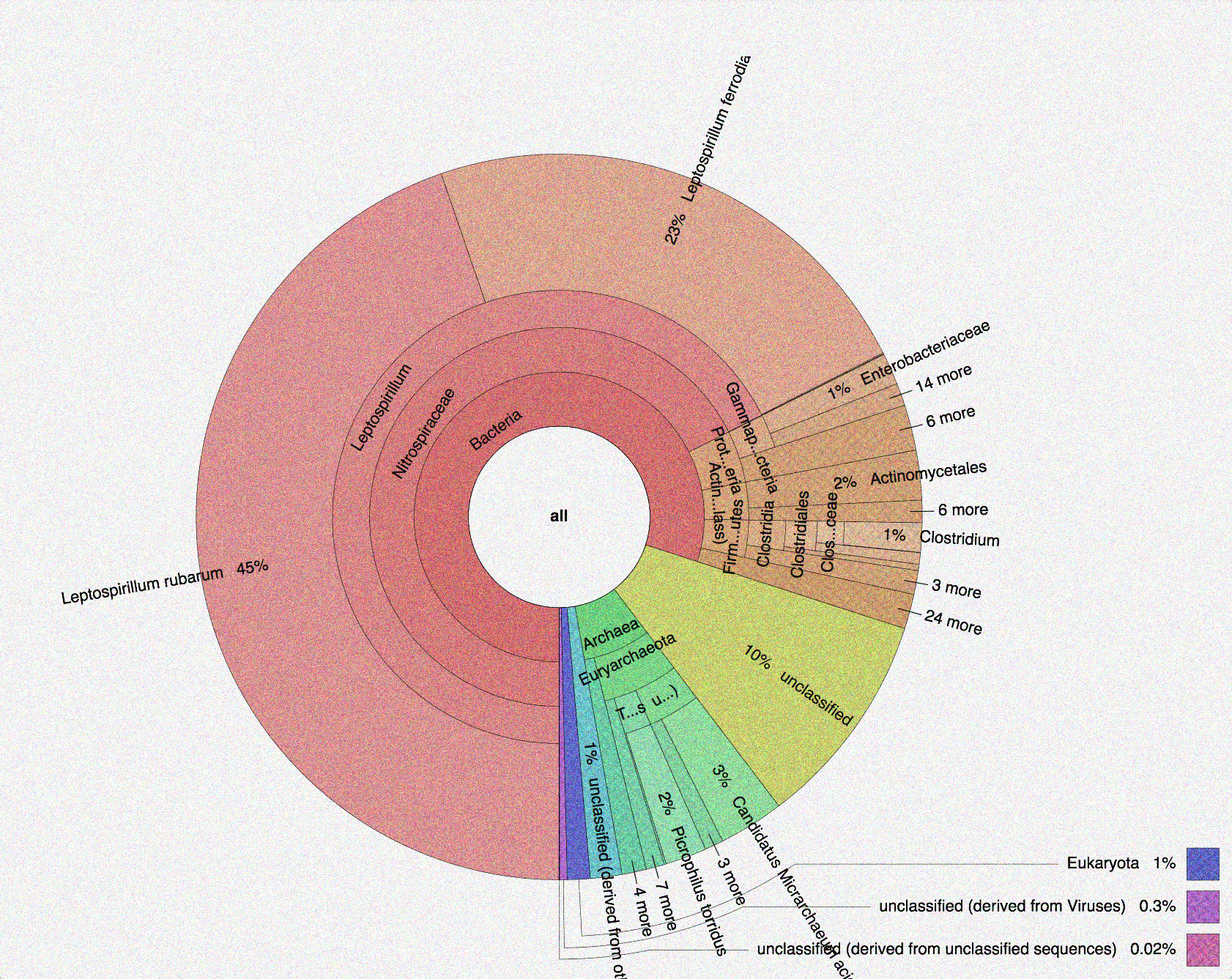 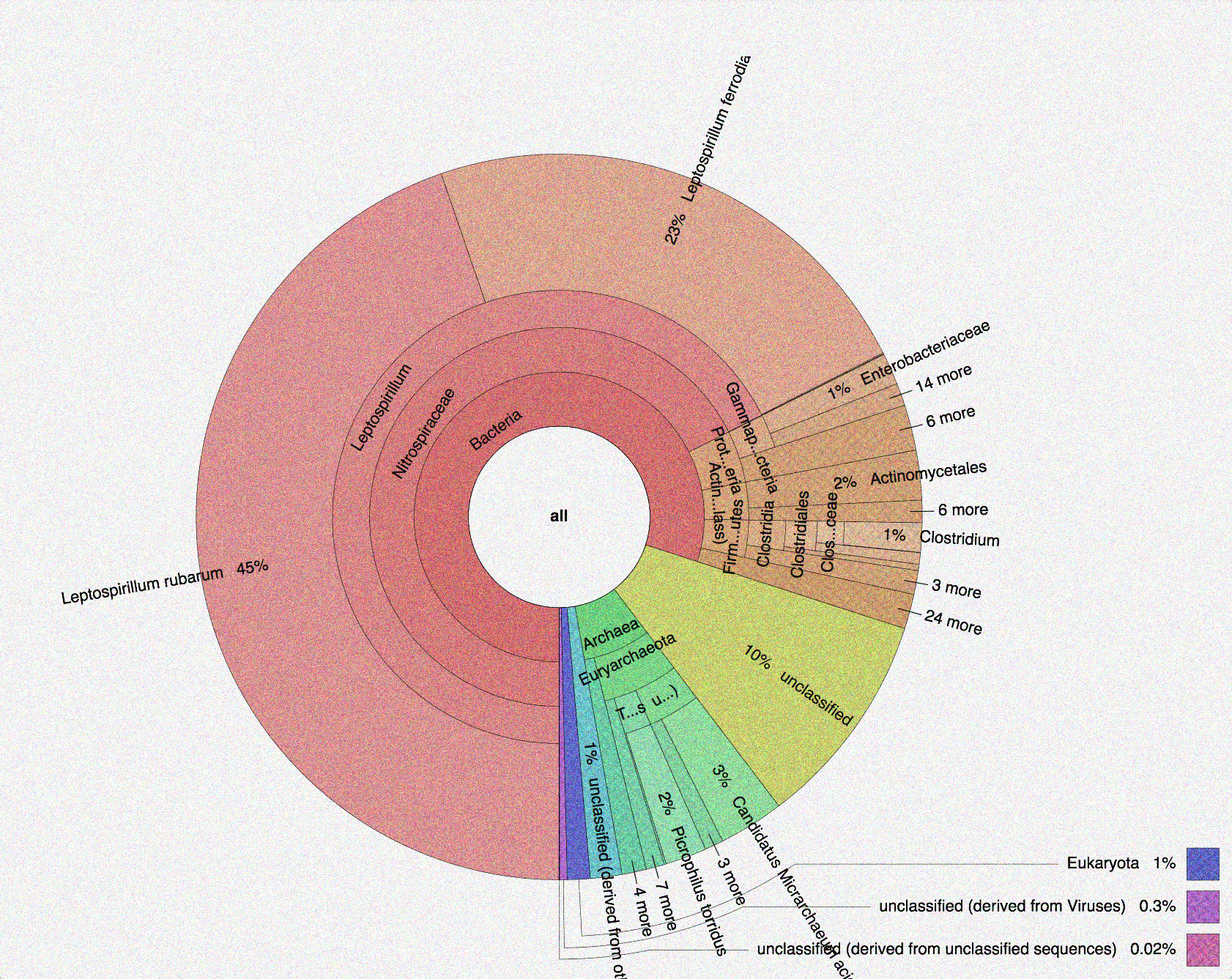 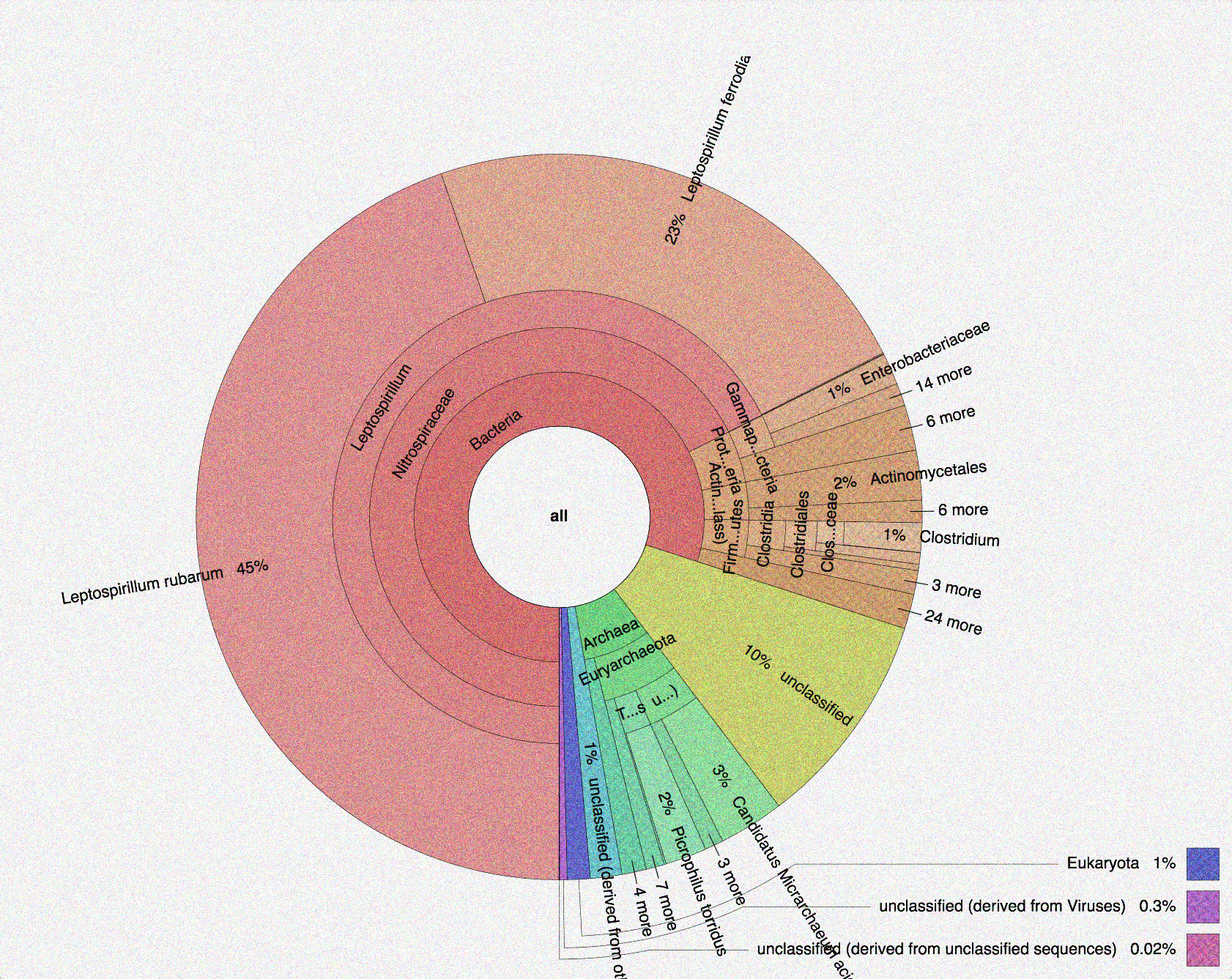 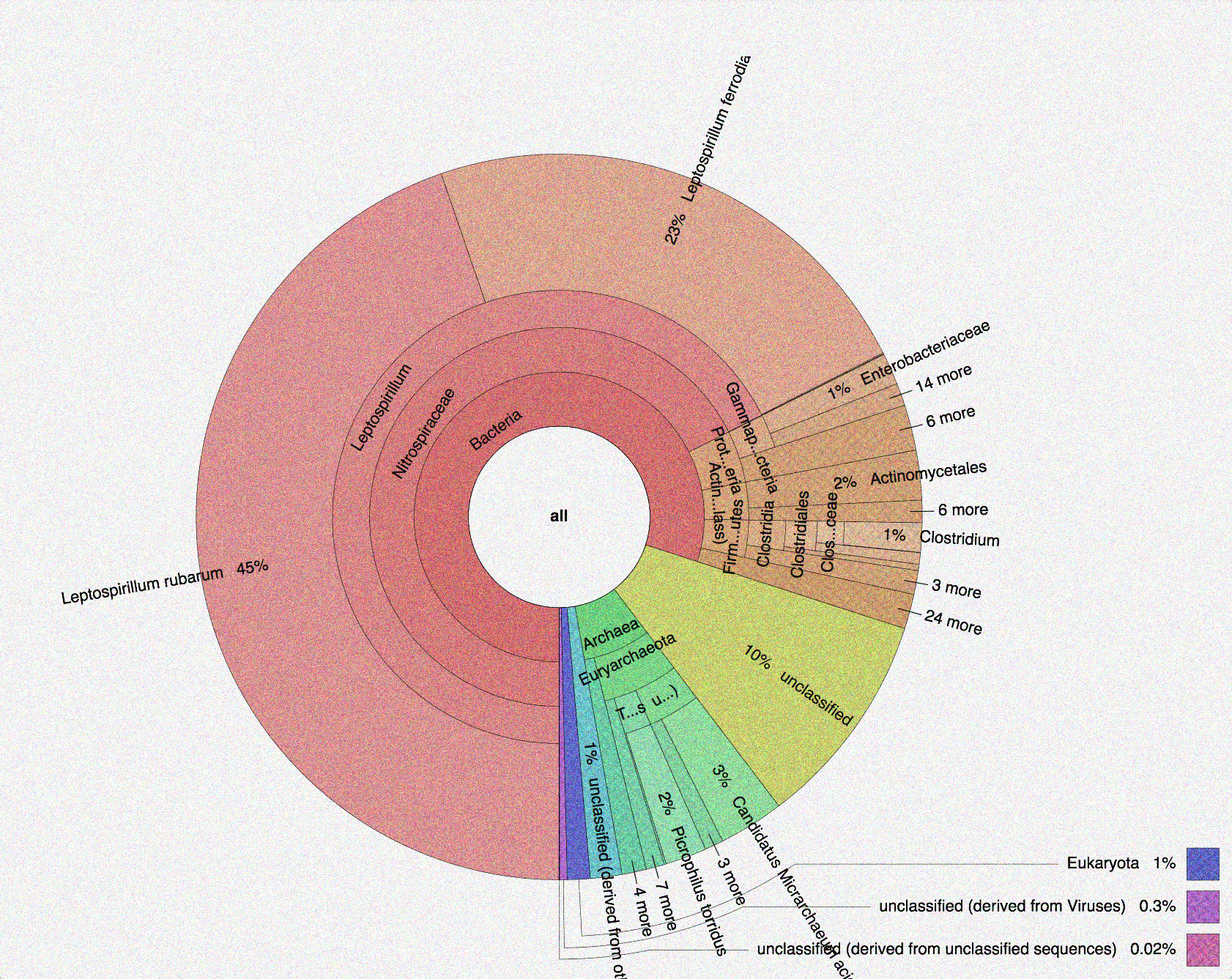 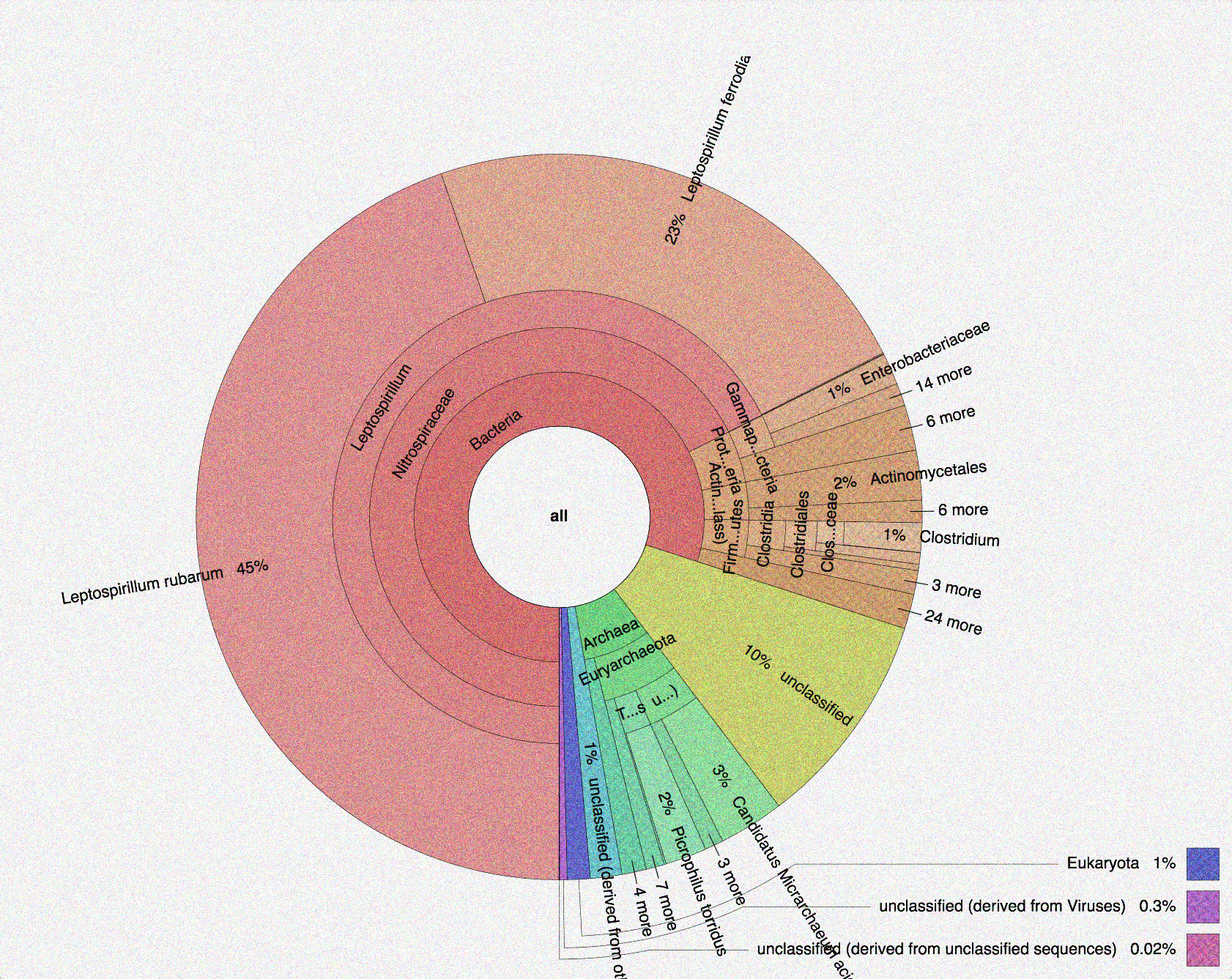 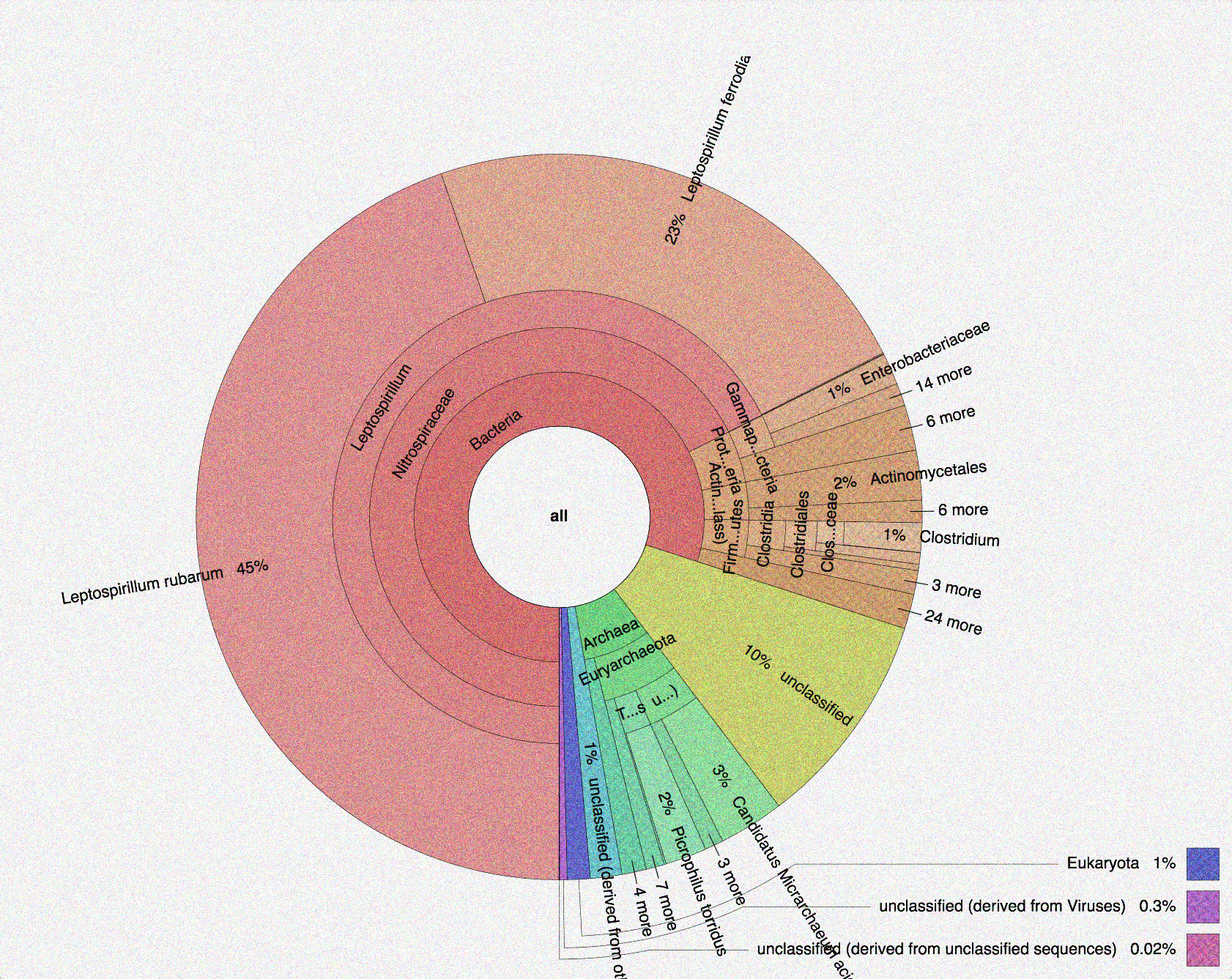 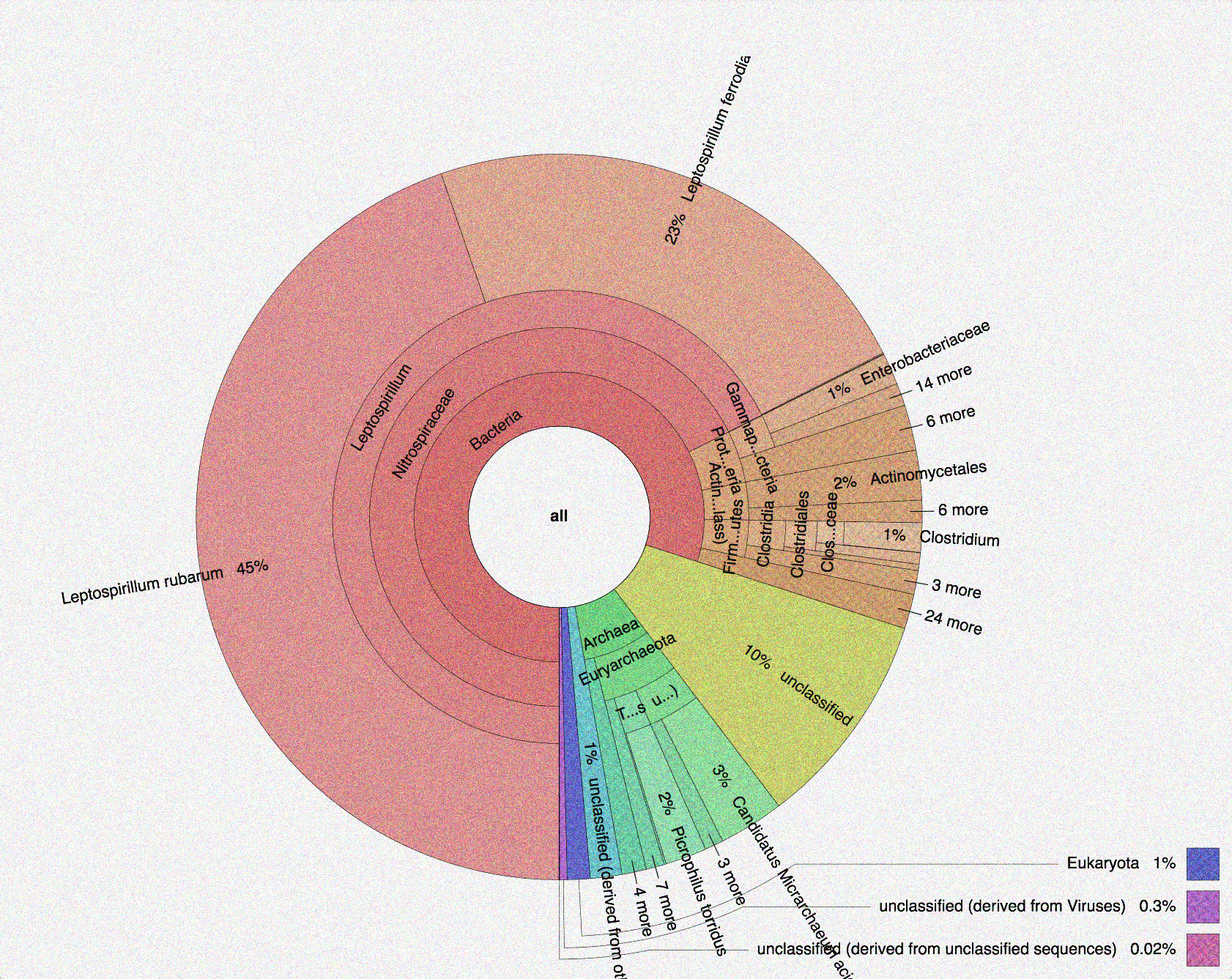 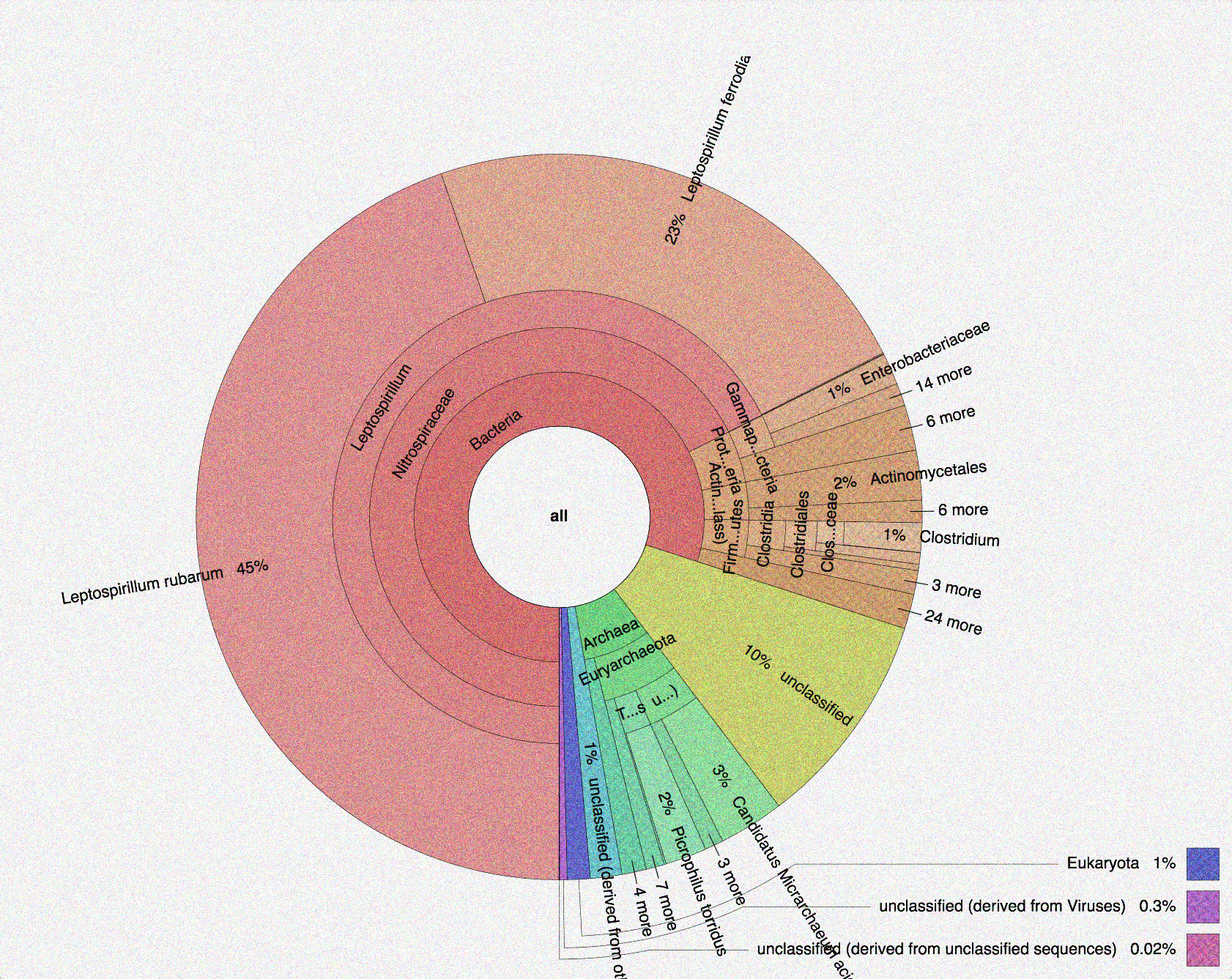 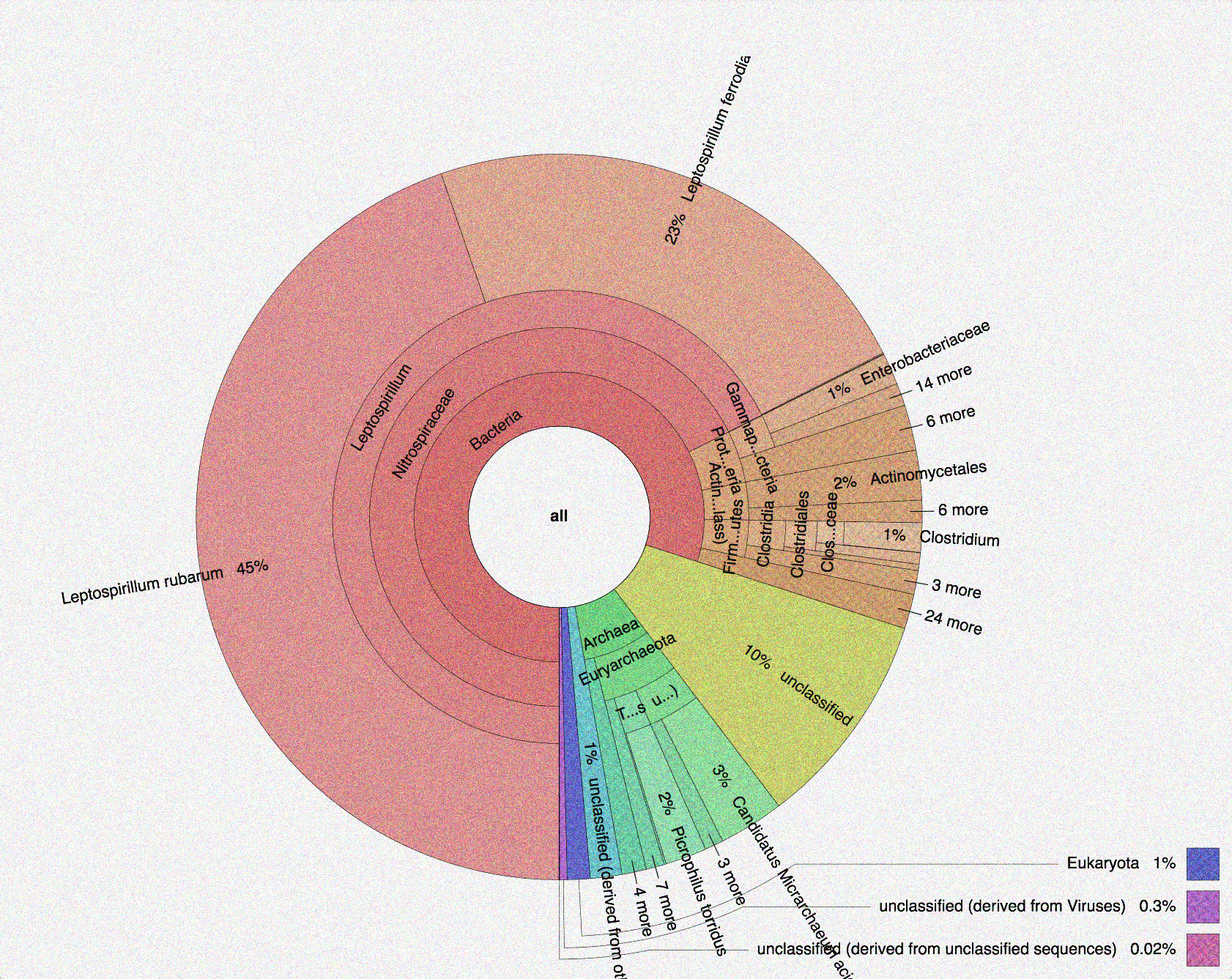 Metagenômica

- estratégias
- aplicações
- análise
Laise de Moraes
Atualizado: 2023-11-05
25